1
Tuzak Sistem ile Hacker Avı
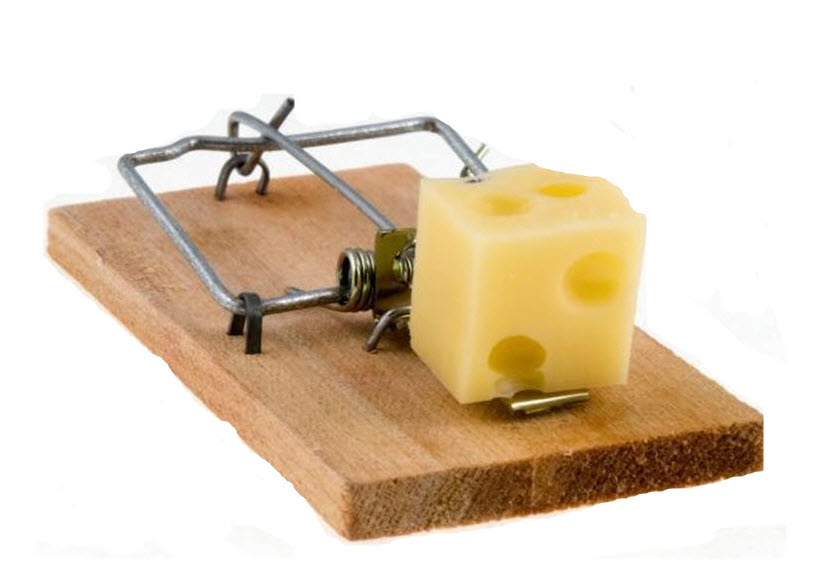 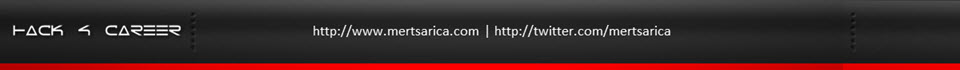 http://www.mertsarica.com | http://twitter.com/mertsarica
2
İÇERİK
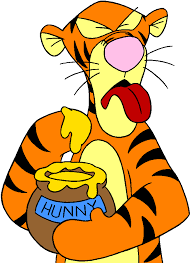 Tuzak sistem (deception/honeypot) nedir ?
Neden ihtiyaç duyulur ?
Özel tuzak sistem oluşturma
Kapana düşenler
Sonuç
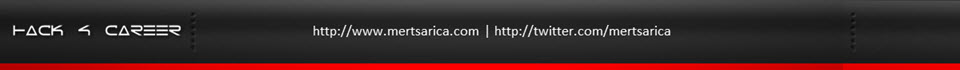 http://www.mertsarica.com | http://twitter.com/mertsarica
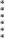 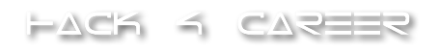 3
BEN  KİMİM  ?
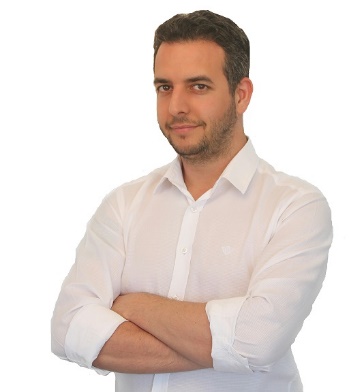 Sızma Testi Uzmanı	 	Çoğunlukla mesai saatlerinde
Zararlı Yazılım Analisti	Çoğunlukla boş zamanlarımda
Blog Yazarı			https://www.mertsarica.com
Güvenlik TV			http://www.guvenliktv.org
Sertifika Kolleksiyoncusu	CISSP , SSCP , OSCP , OPST , CREA,             				CEREA
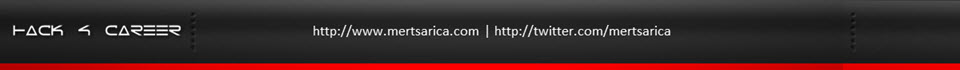 http://www.mertsarica.com | http://twitter.com/mertsarica
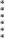 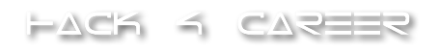 4
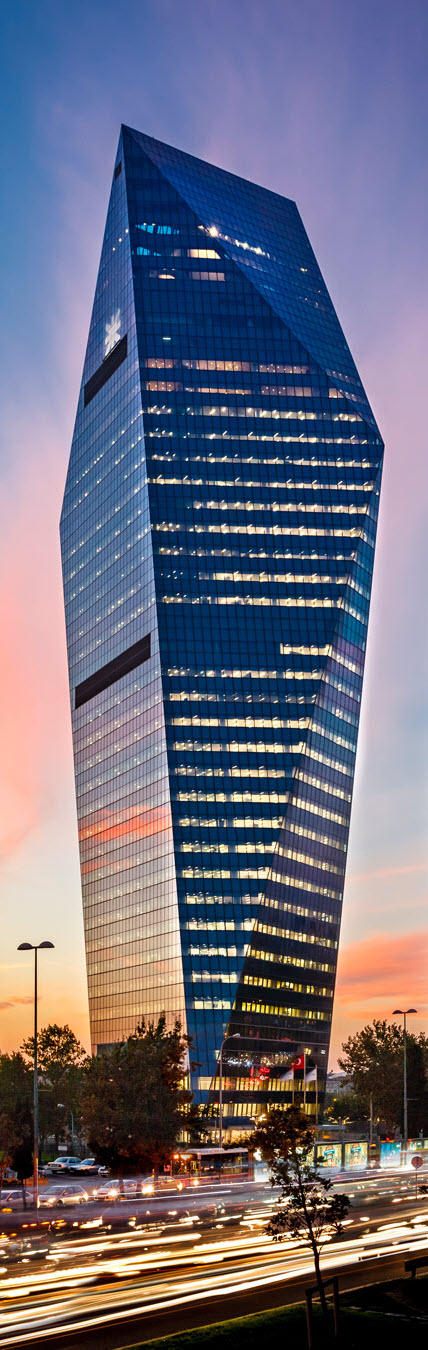 MESLEĞİM
QNB Finansbank’ın Bilgi Teknolojileri iştiraki olan IBTech firmasında, Tehdit ve Zafiyet Yönetimi ekibinde Teknik Lider olarak görev yapmaktayım. (2007 - *)
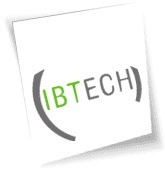 http://www.ibtech.com.tr
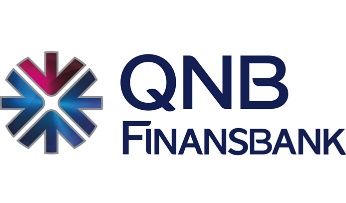 http://www.qnbfinansbank.com
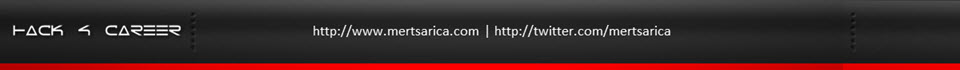 http://www.mertsarica.com | http://twitter.com/mertsarica
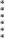 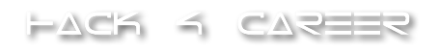 5
TUZAK  SİSTEM  NEDİR  ?
Üzerinde zafiyet barındıran ağ, sistem ve sahte veri bileşenlerinden oluşan bir sistemdir.
Üzerinde bulunan izleme araçları (tuş kayıt edici, ekran kaydı vb.) ile art niyetli kişinin hareketlerini izlemeye yardımcı olmaktadır.
Yanıltma (deception) teknolojisinin bir parçası olabildiği gibi bağımsız Balküpü (honeypot) sistemi olarak da kullanılabilir.
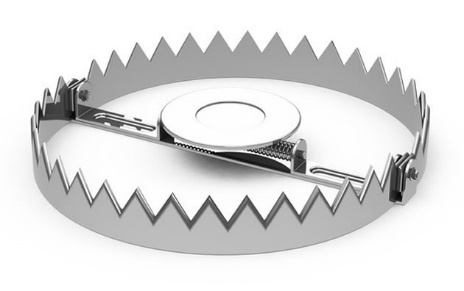 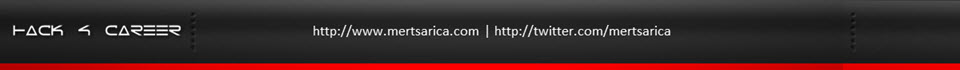 http://www.mertsarica.com | http://twitter.com/mertsarica
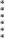 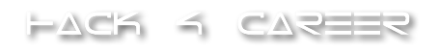 6
YANILTMA  vs  BALKÜPÜ
Yanıltma (deception) teknolojisi, ağa sızan art niyetli kişiyi tespit etmek ve engellemek amacıyla kullanılmaktadır.
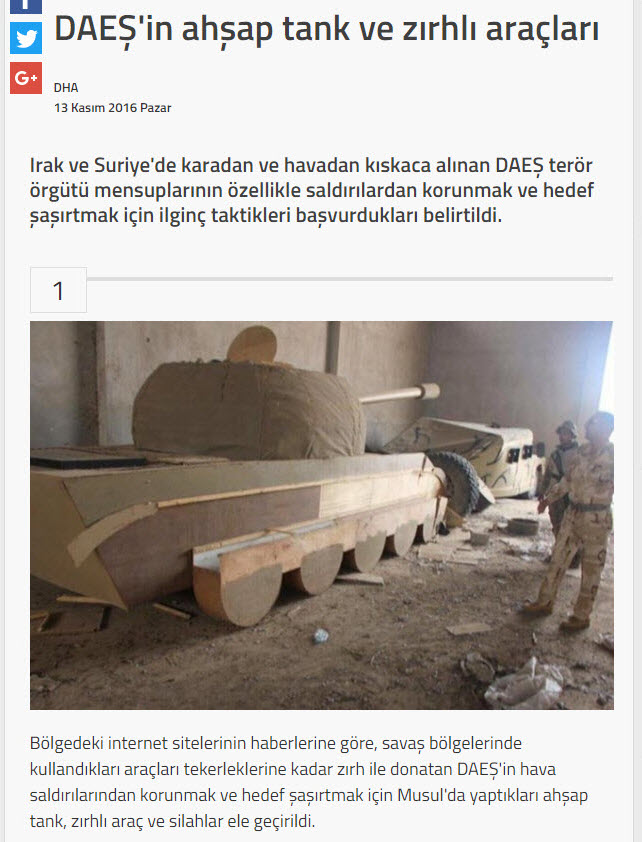 Balküpü (high interaction honeypot) sistemi ise ağa sızan art niyetli kişiyi sadece tespit etmek amacıyla kullanılmaktadır.
Yanıltma teknolojisini kullanan ürünler çoğunlukla ticari ürünlerdir.
Balküpü sistemlerinin çoğu açık kaynak kodlu ve ücretsizdir.
2018 yılında kurumların %10’unun yanıltma teknolojisinden faydalanacağı öngörülmektedir. (Gartner)
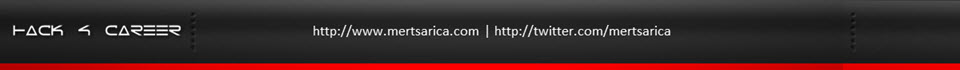 http://www.mertsarica.com | http://twitter.com/mertsarica
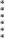 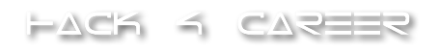 7
TUZAK  SİSTEMLER
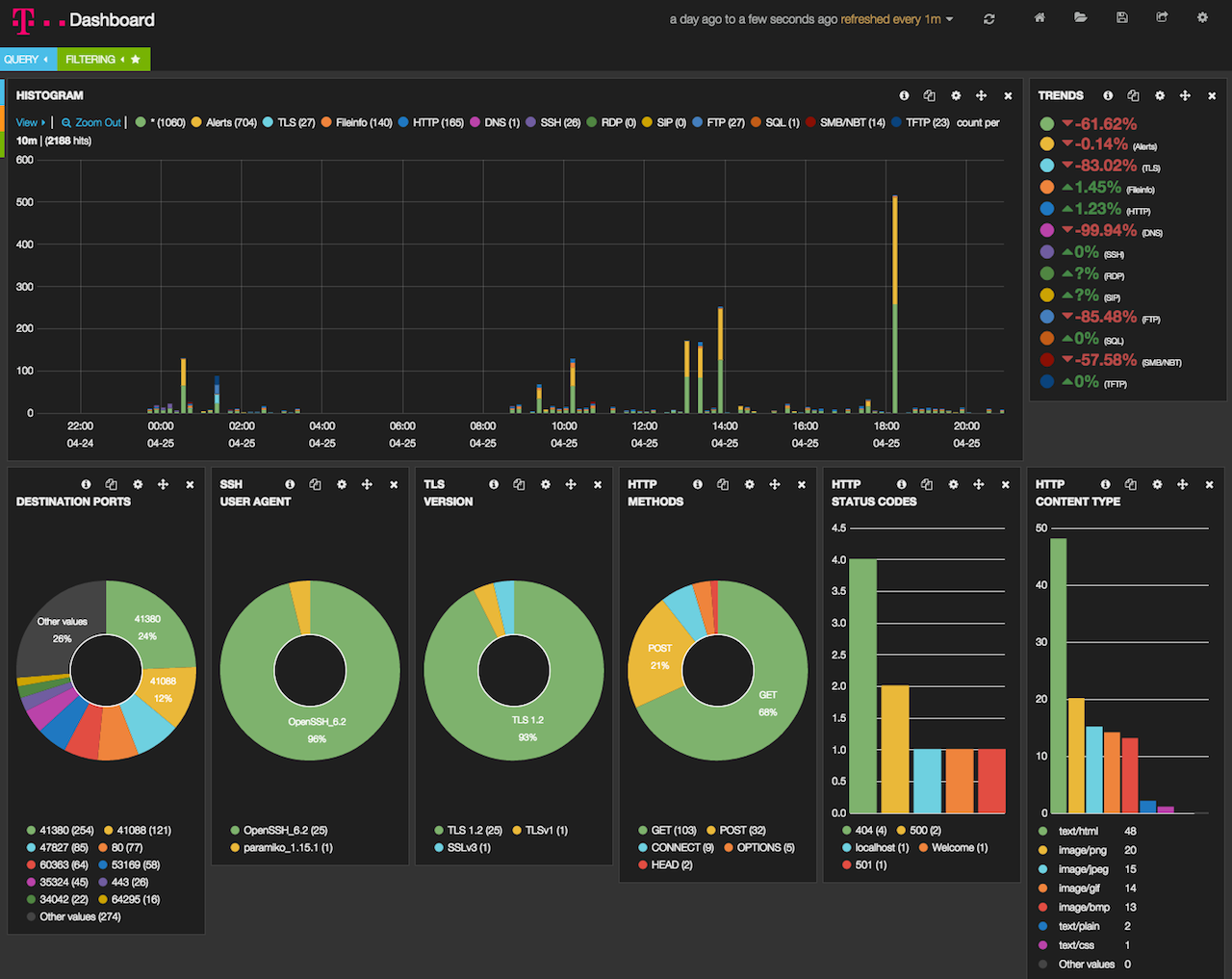 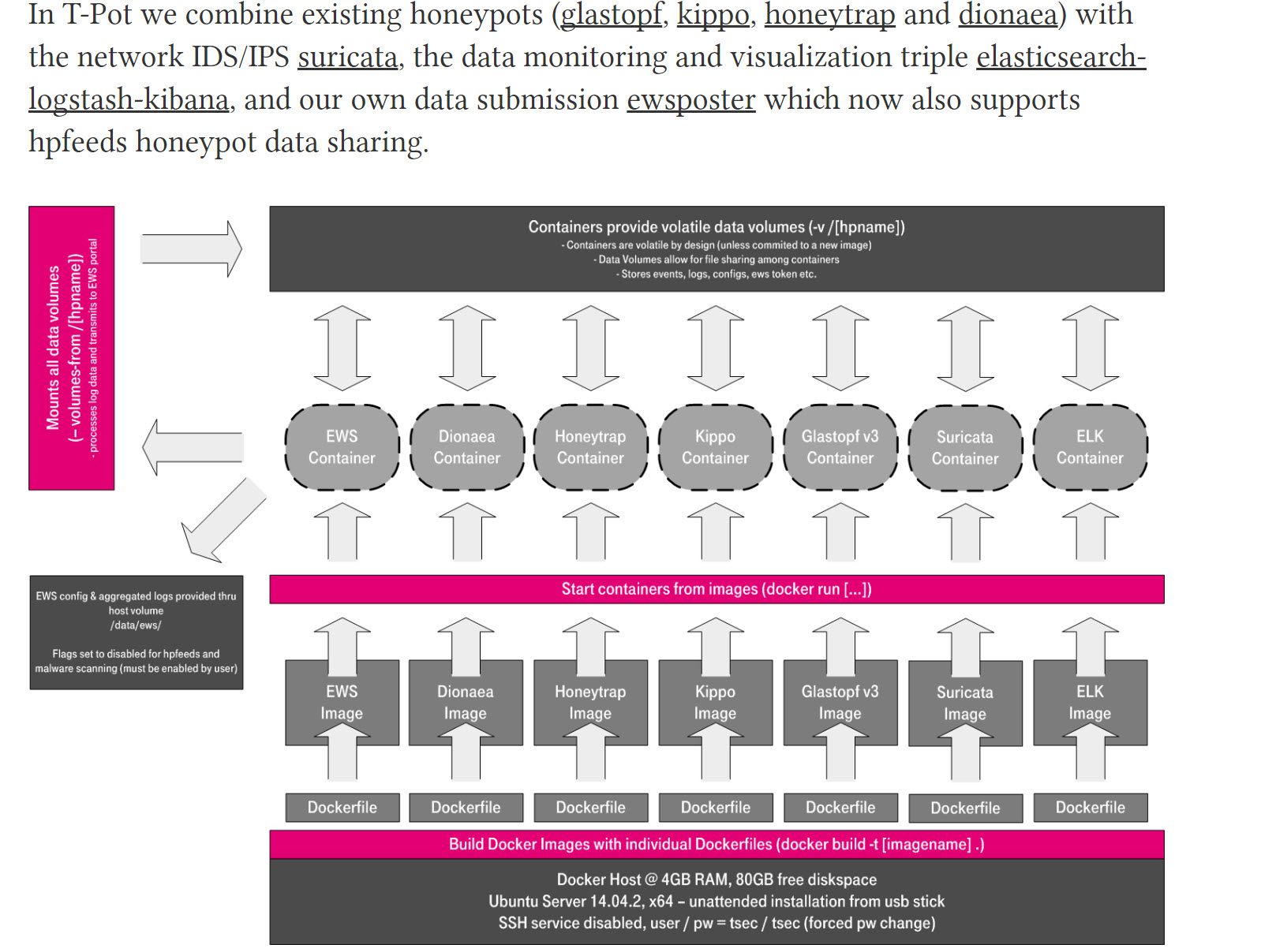 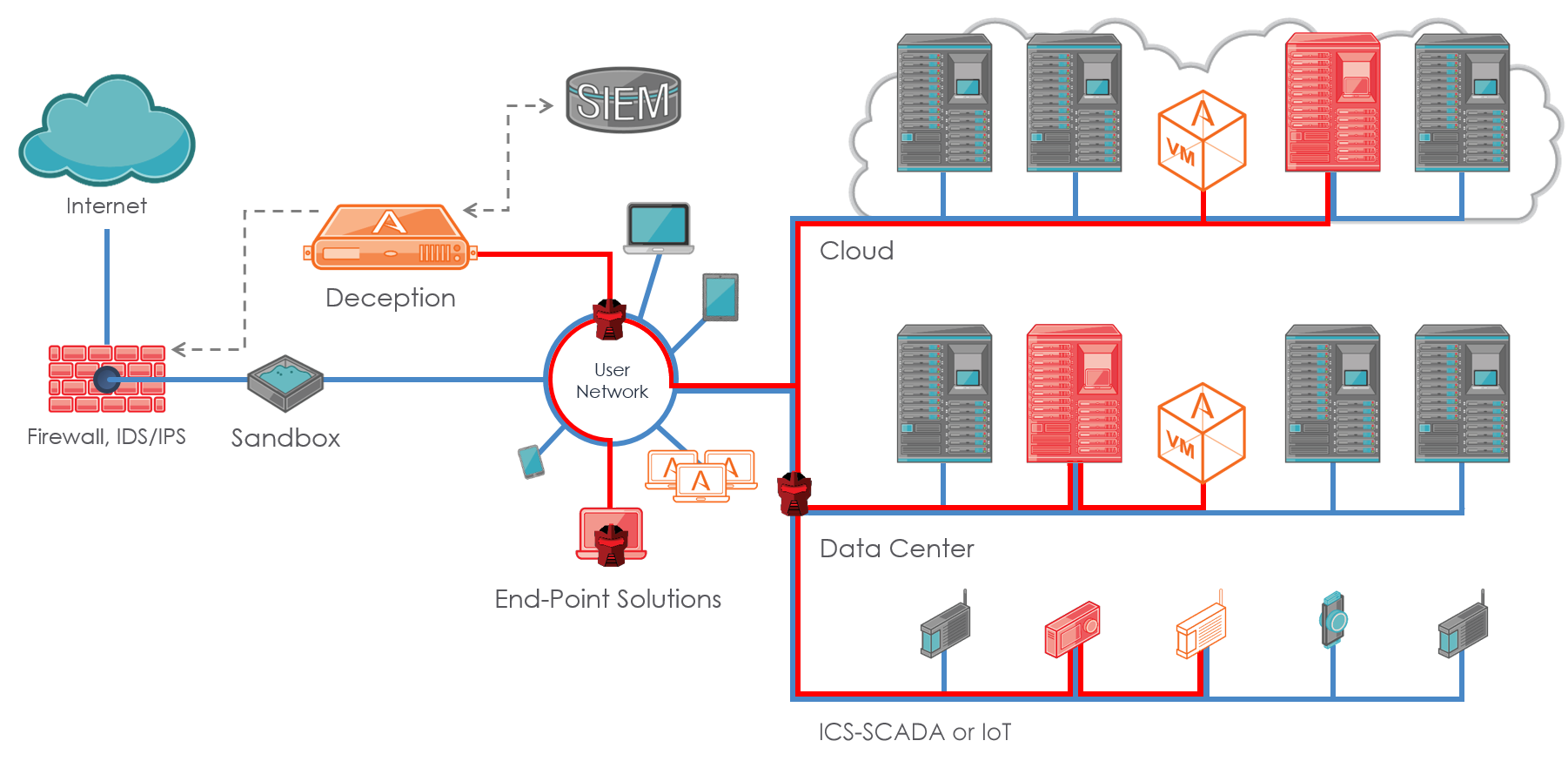 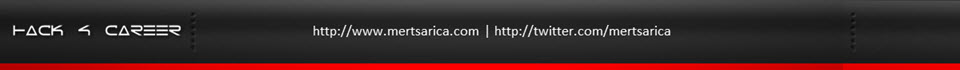 http://www.mertsarica.com | http://twitter.com/mertsarica
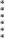 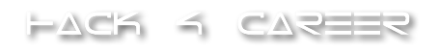 8
NEDEN  TUZAK  SİSTEM  ?
Kurumunuzda çok sayıda güvenlik sistemi/cihazı var.
Çok sayıda da güvenlik alarmı var! (f/p, korelasyon eksikliği)
Evinizde/ofisinizde internete bağlı çok sayıda cihaz/sistem var.
İki tarafı da kurcalayan çok sayıda art niyetli kişi var. 
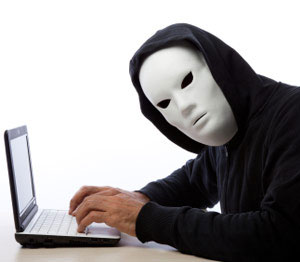 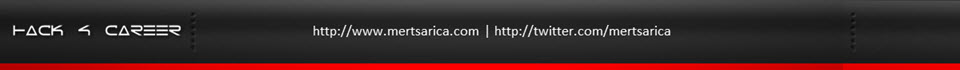 http://www.mertsarica.com | http://twitter.com/mertsarica
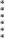 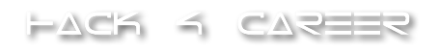 9
NEDEN  TUZAK  SİSTEM  ?
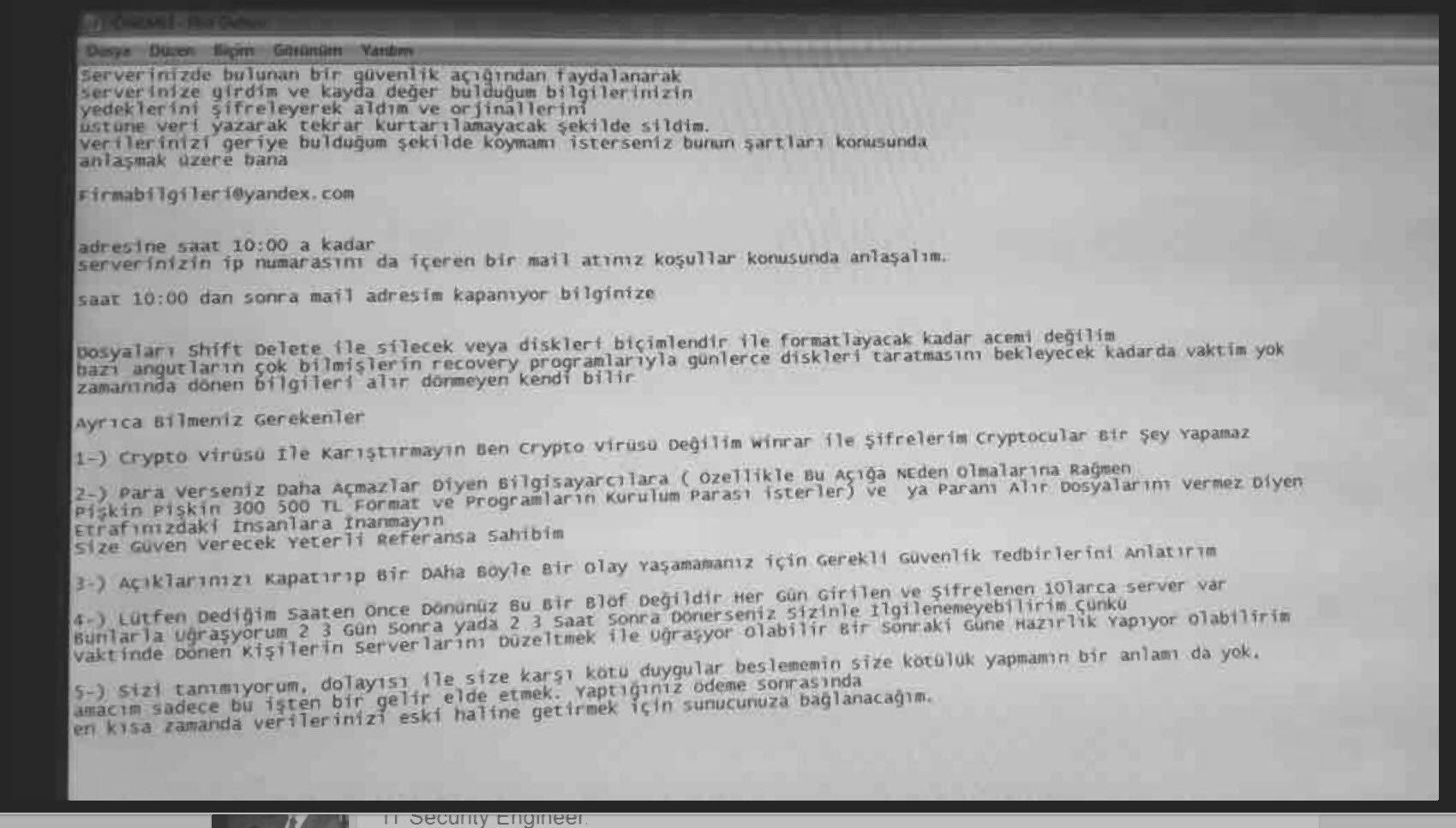 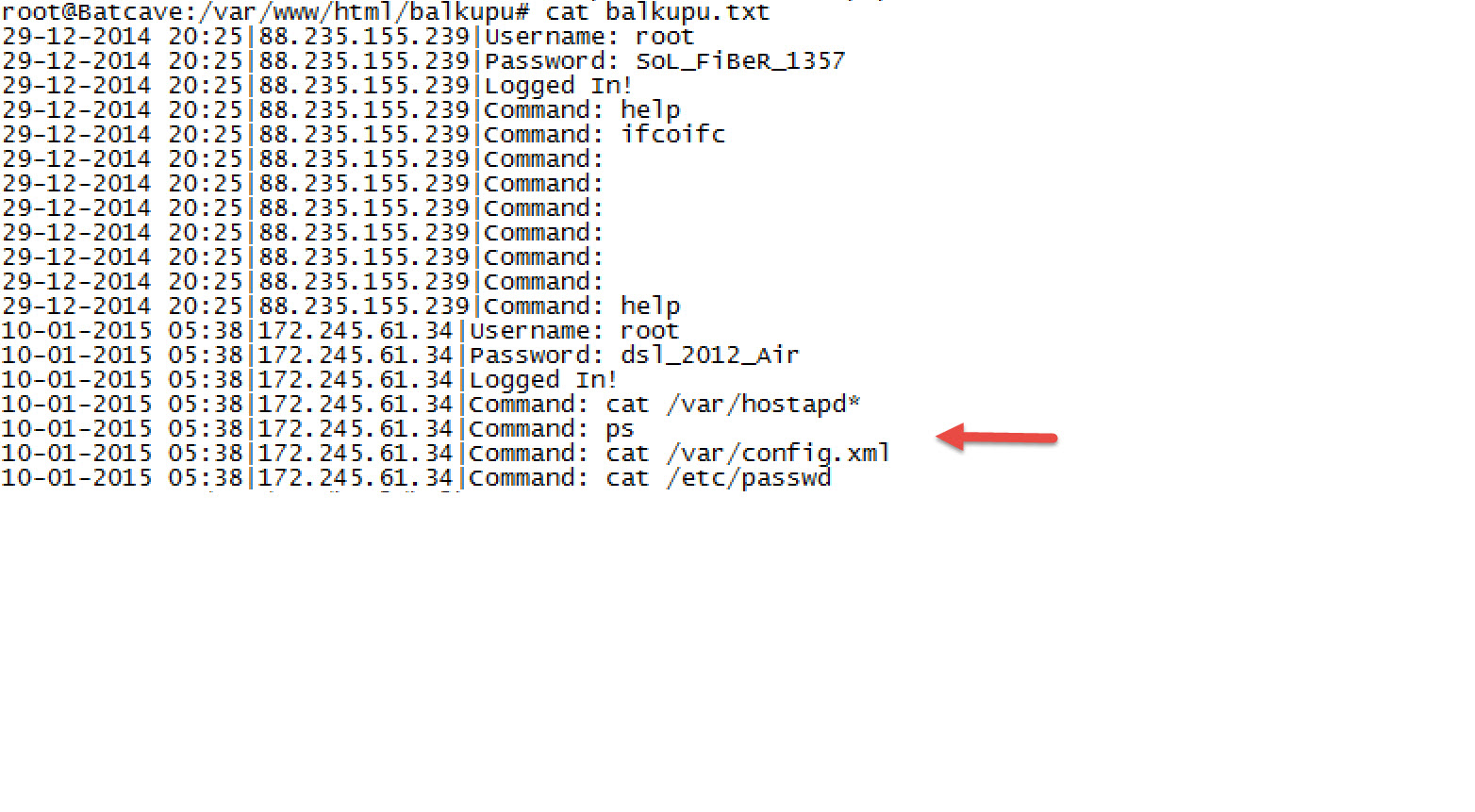 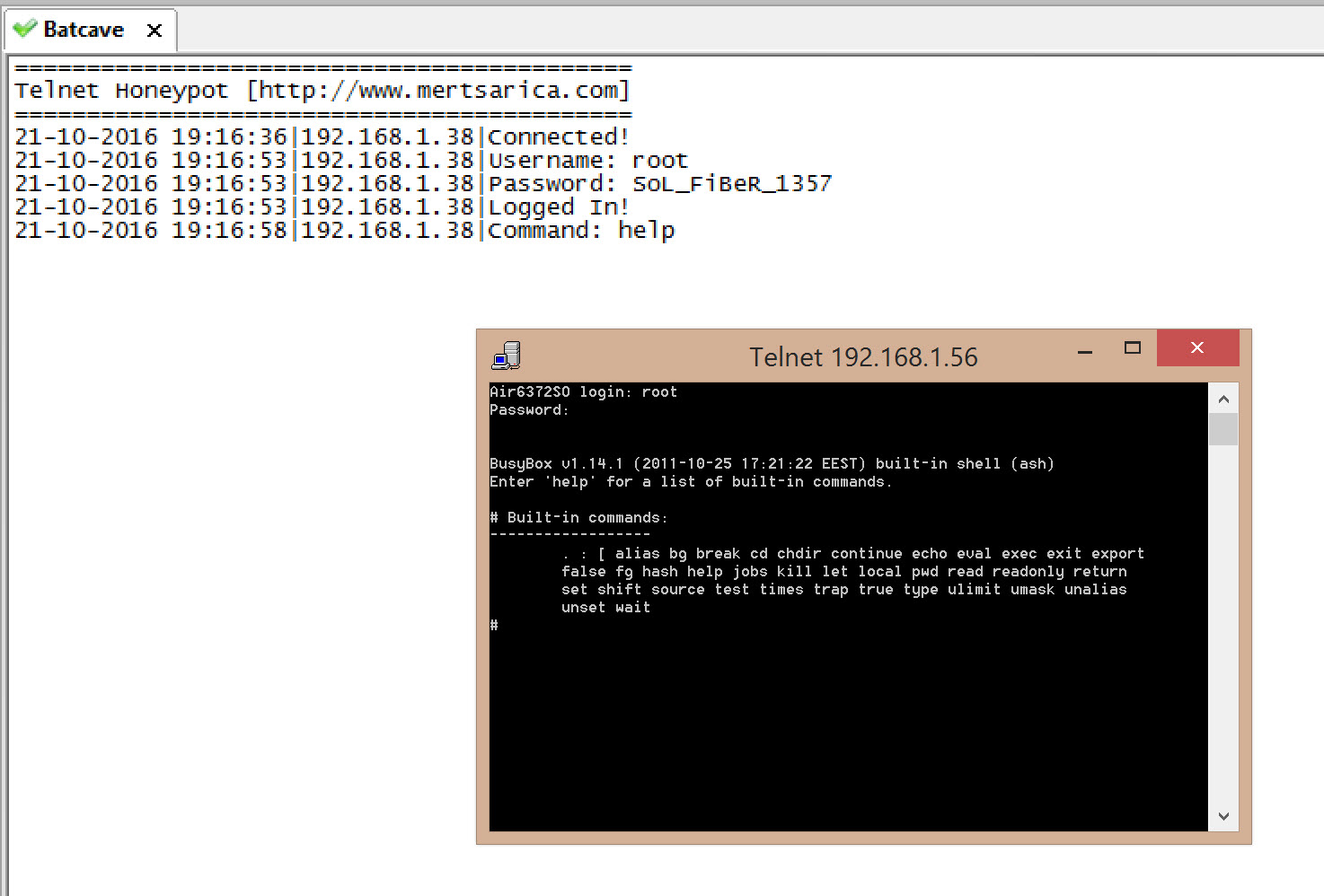 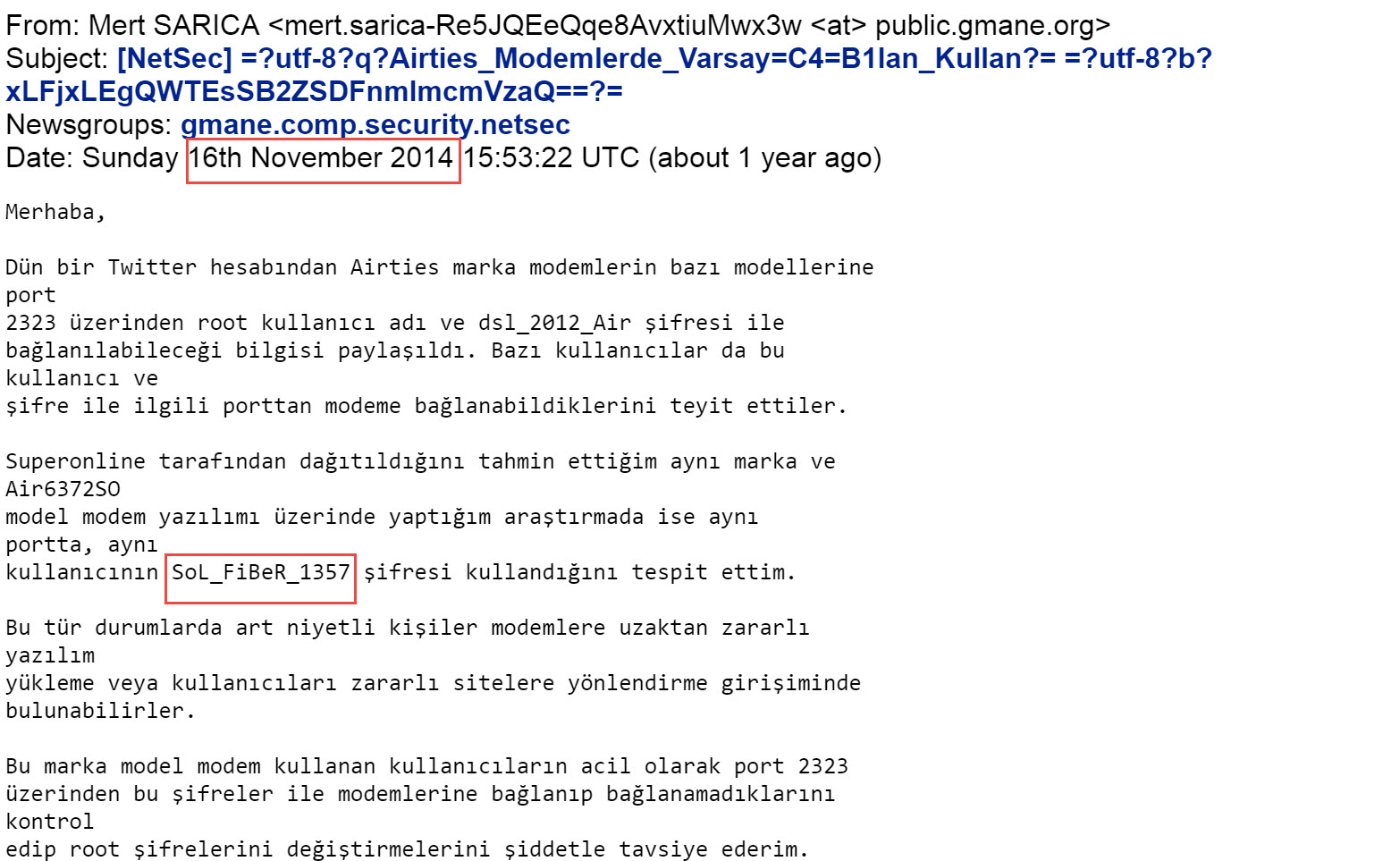 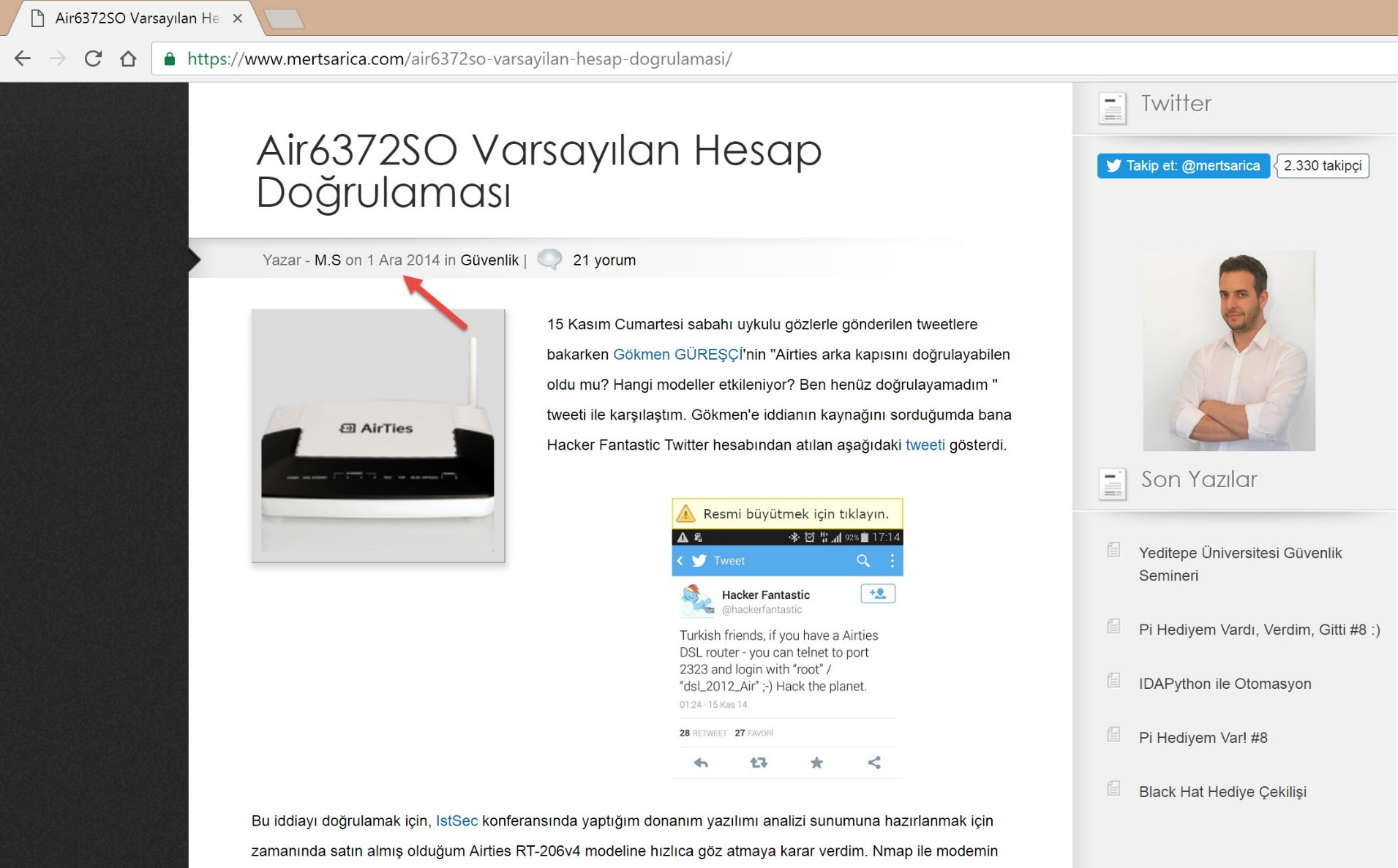 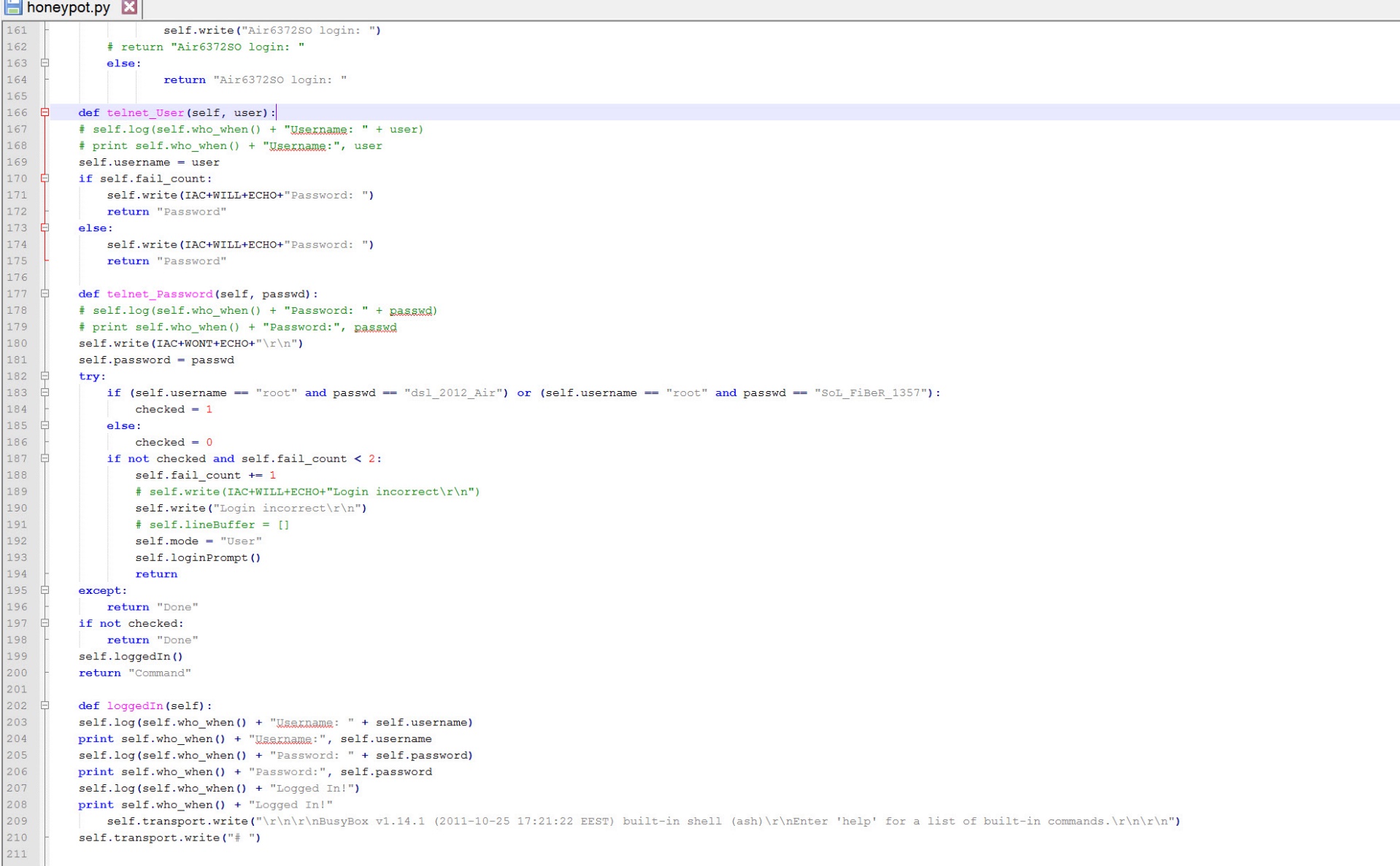 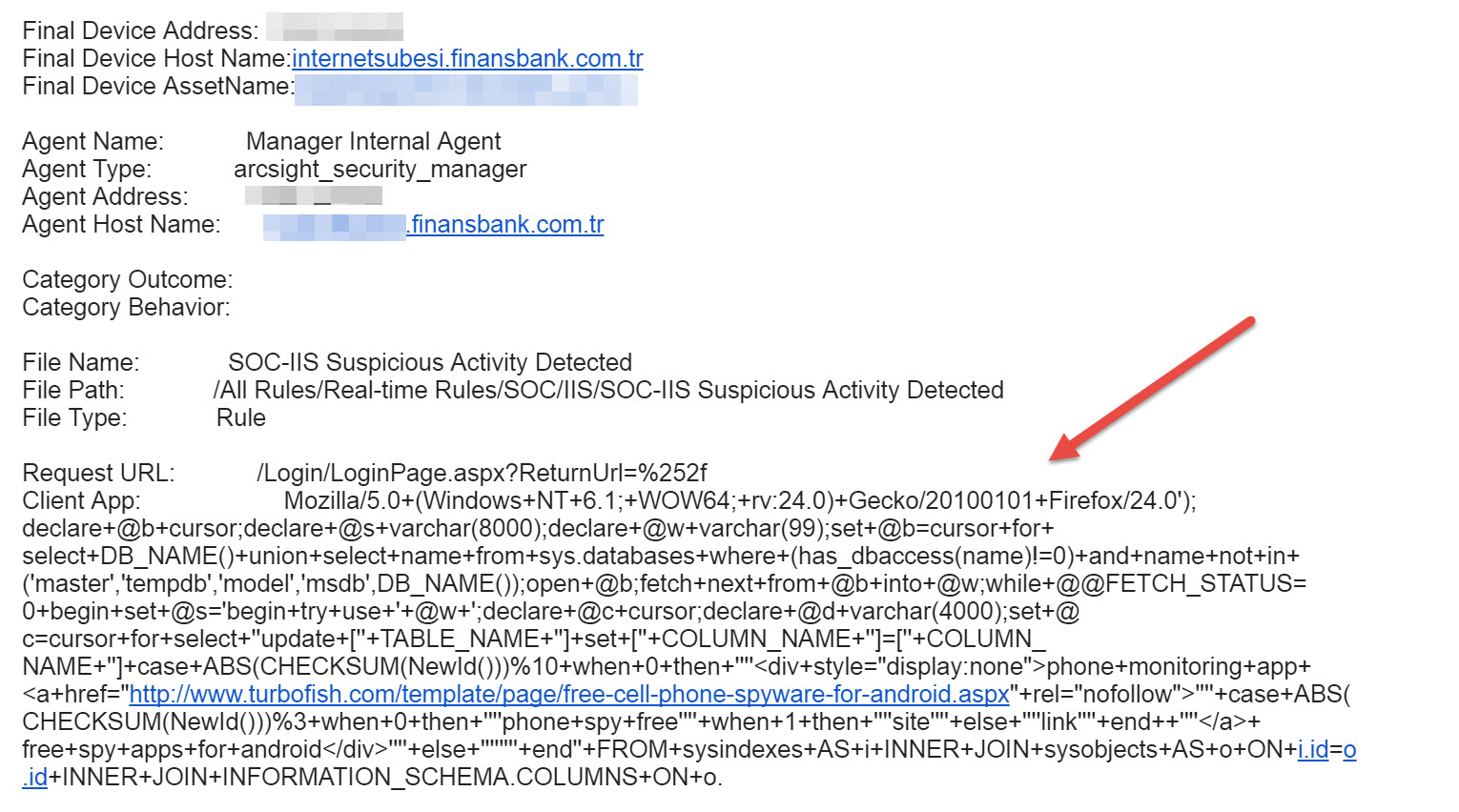 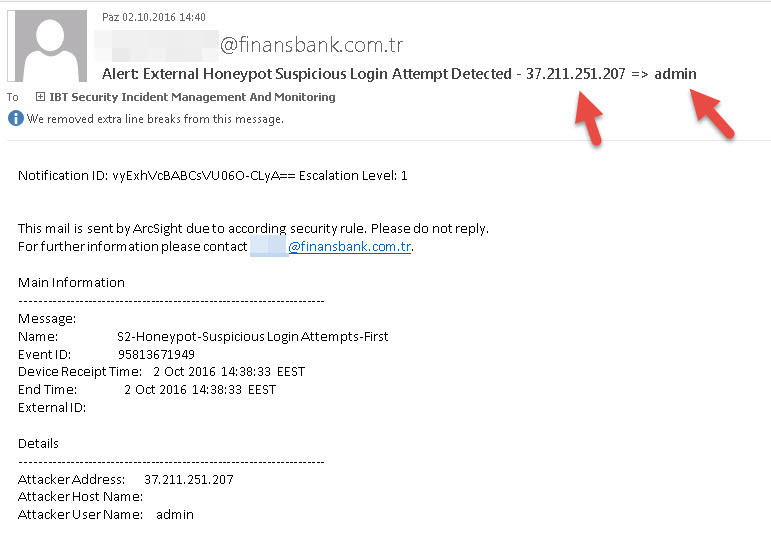 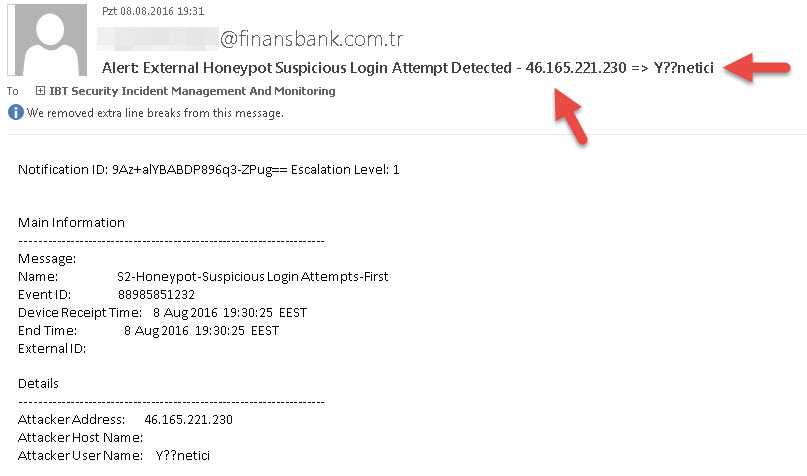 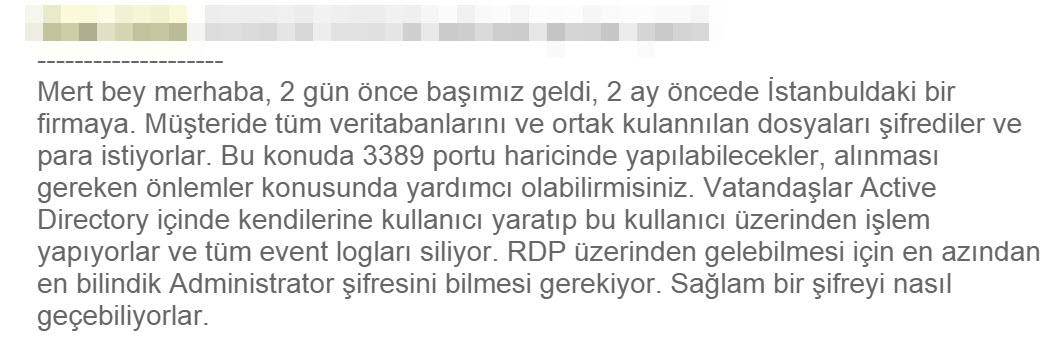 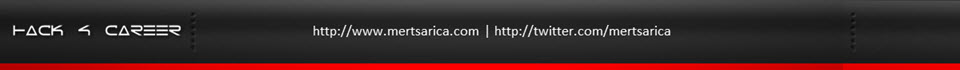 http://www.mertsarica.com | http://twitter.com/mertsarica
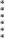 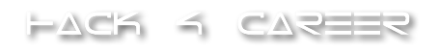 10
KISITLAR
Yanıltma teknolojileri için bütçeniz yeterli olmayabilir.
Ücretsiz balküpü sistemleri Windows’u desteklemiyor.
Yetkin personel eksikliği
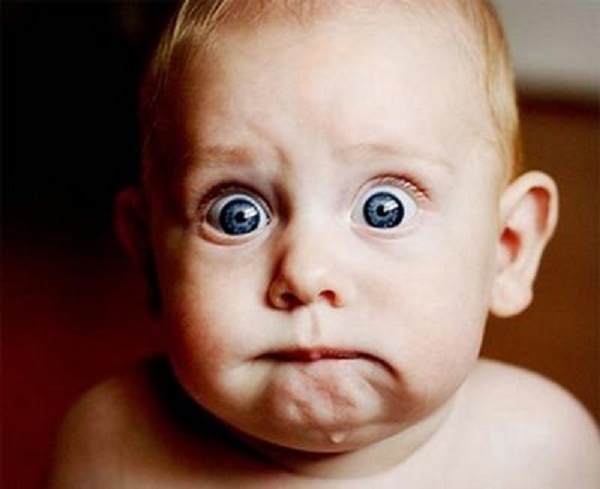 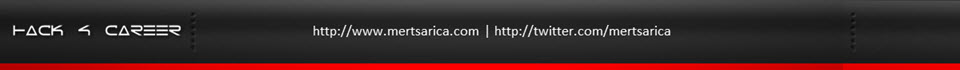 http://www.mertsarica.com | http://twitter.com/mertsarica
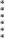 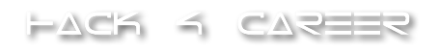 11
KEEP  CALM
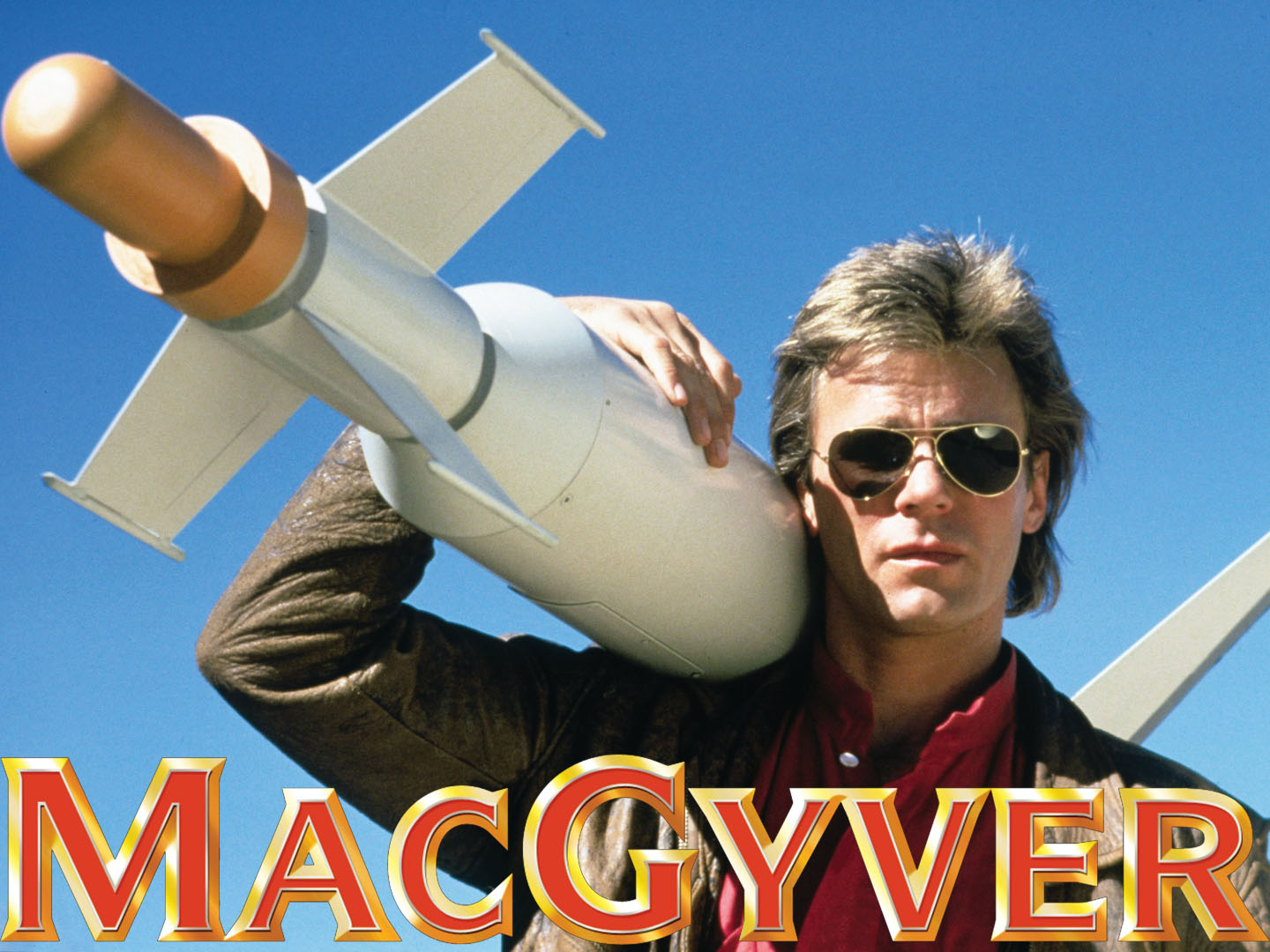 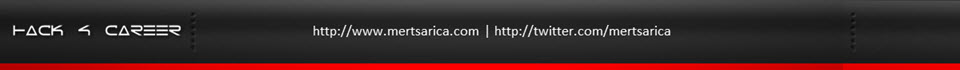 http://www.mertsarica.com | http://twitter.com/mertsarica
12
ÖZEL  TUZAK  SİSTEM
Windows’ta tuzak sistem oluşturmak için ihtiyaçlar listesi;
- Mini bilgisayar
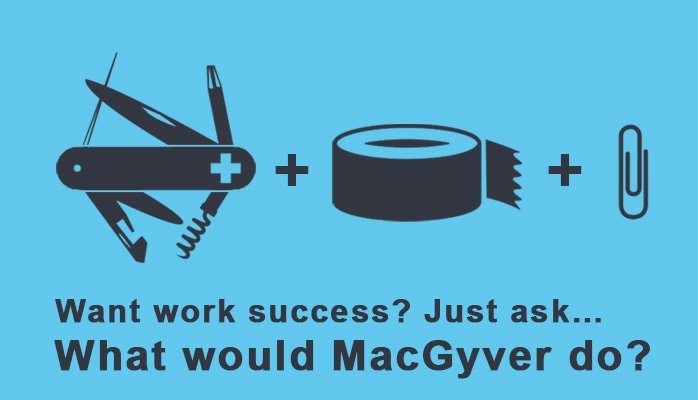 - VMware ESXi (Yönetim birimi)
- Windows 7 (Balküpü)
- Linux Ubuntu (Ağ geçidi)
- Python (ual.py - User Activity Logger)
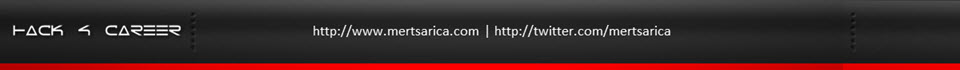 http://www.mertsarica.com | http://twitter.com/mertsarica
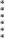 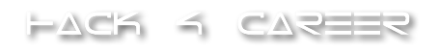 13
ÖZEL  TUZAK  SİSTEM
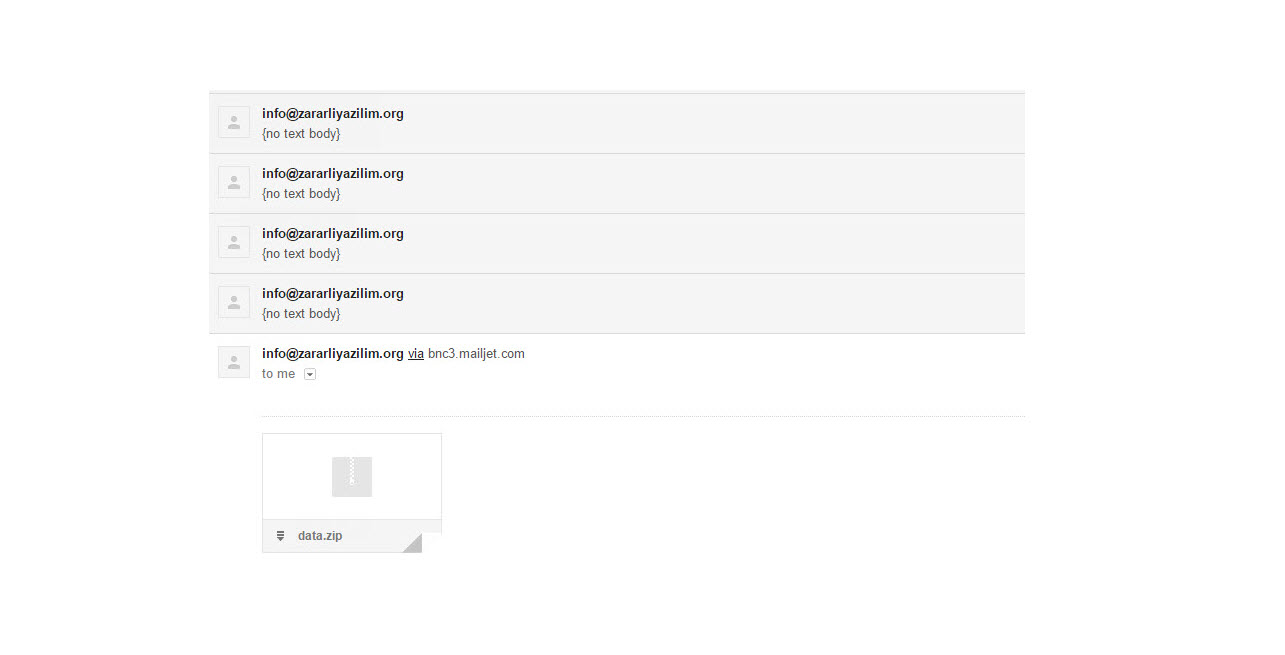 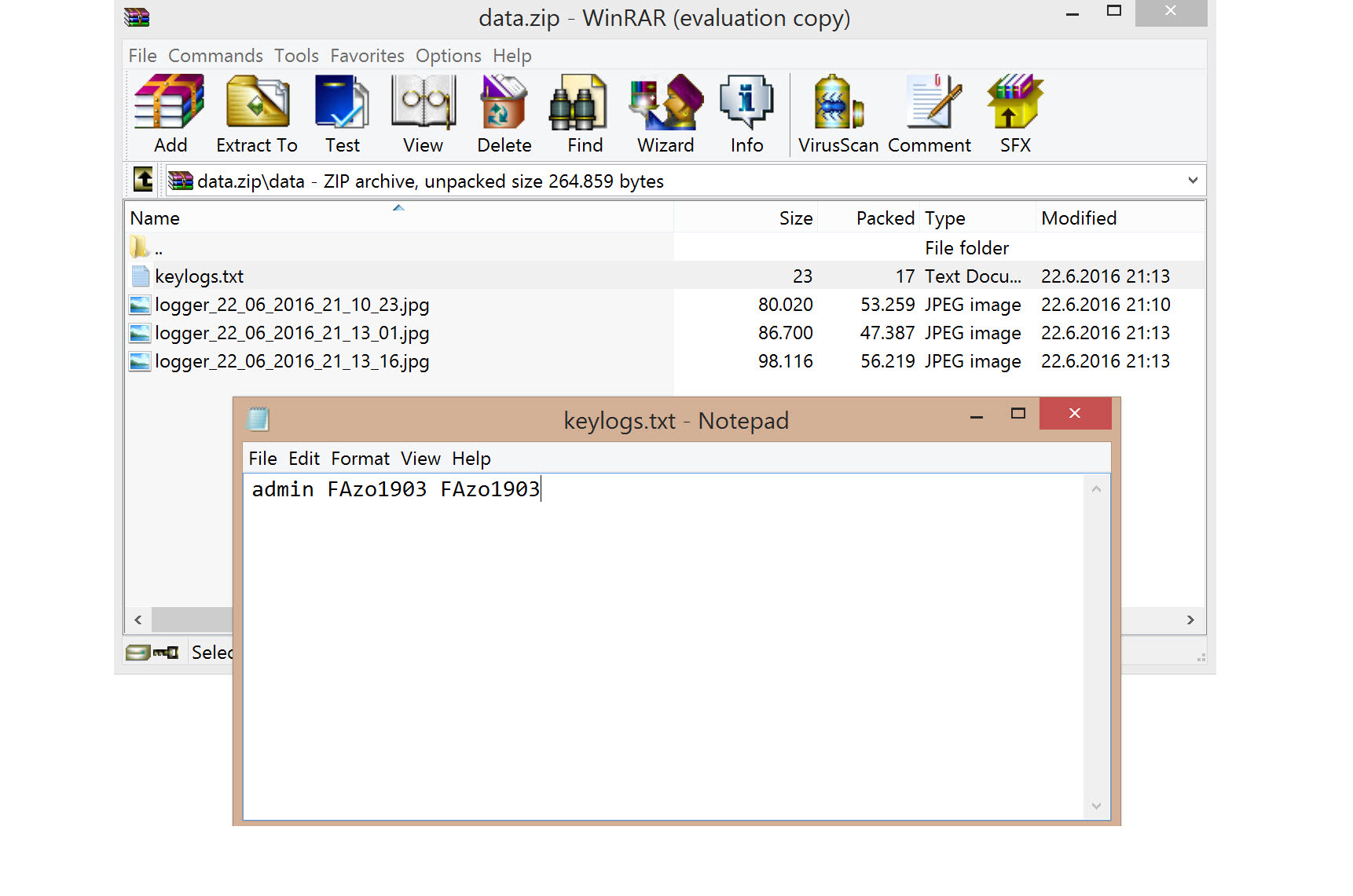 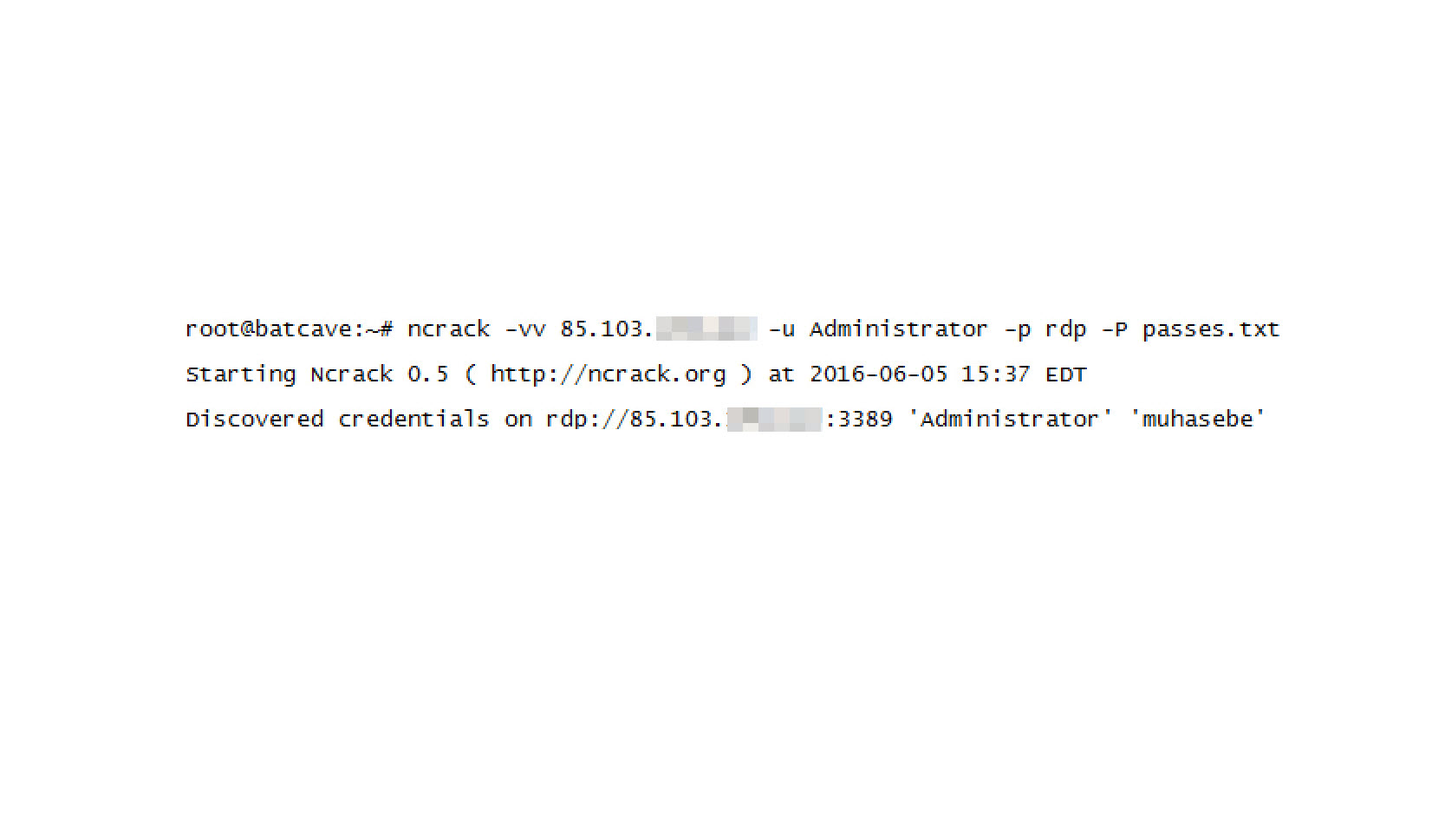 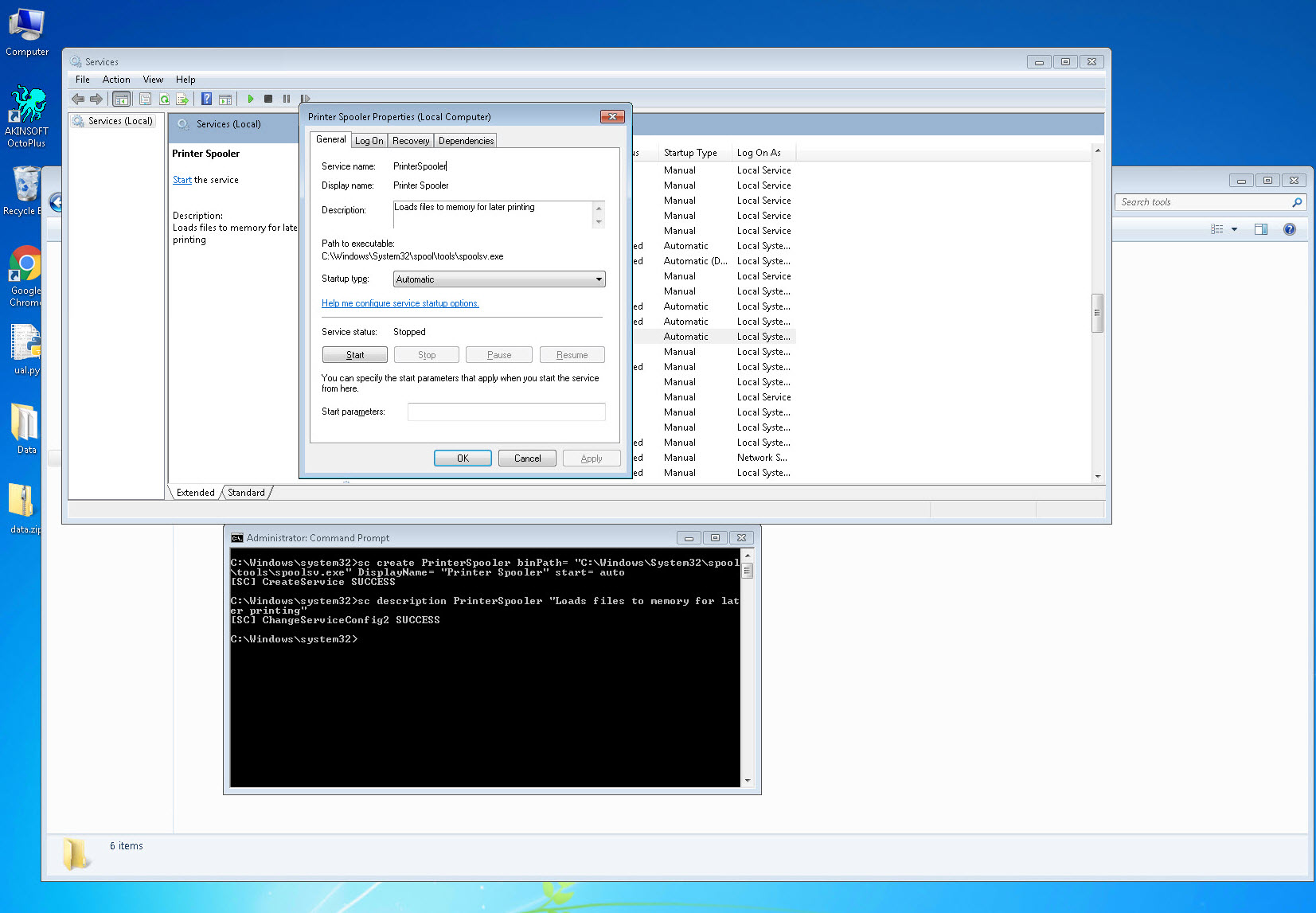 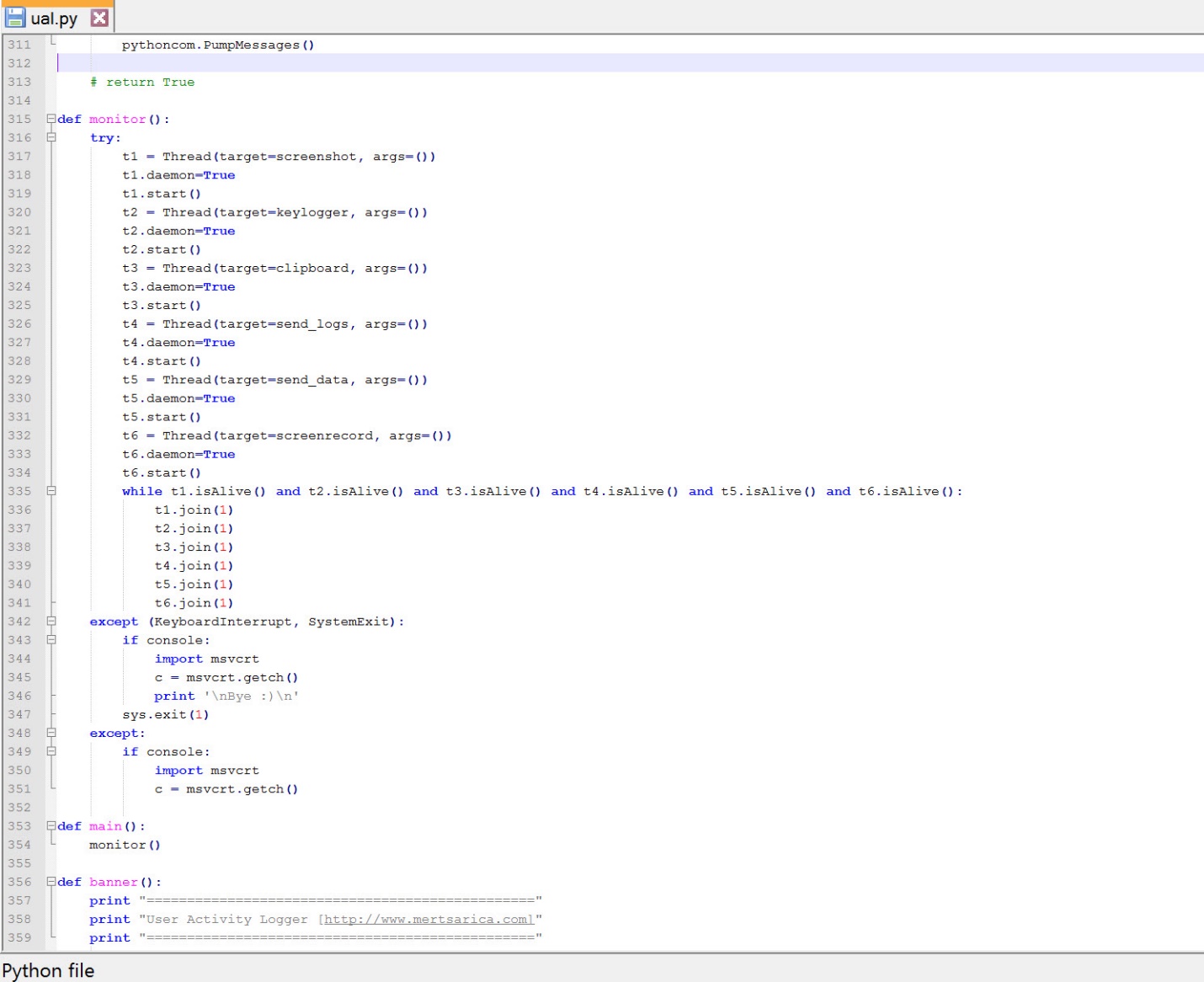 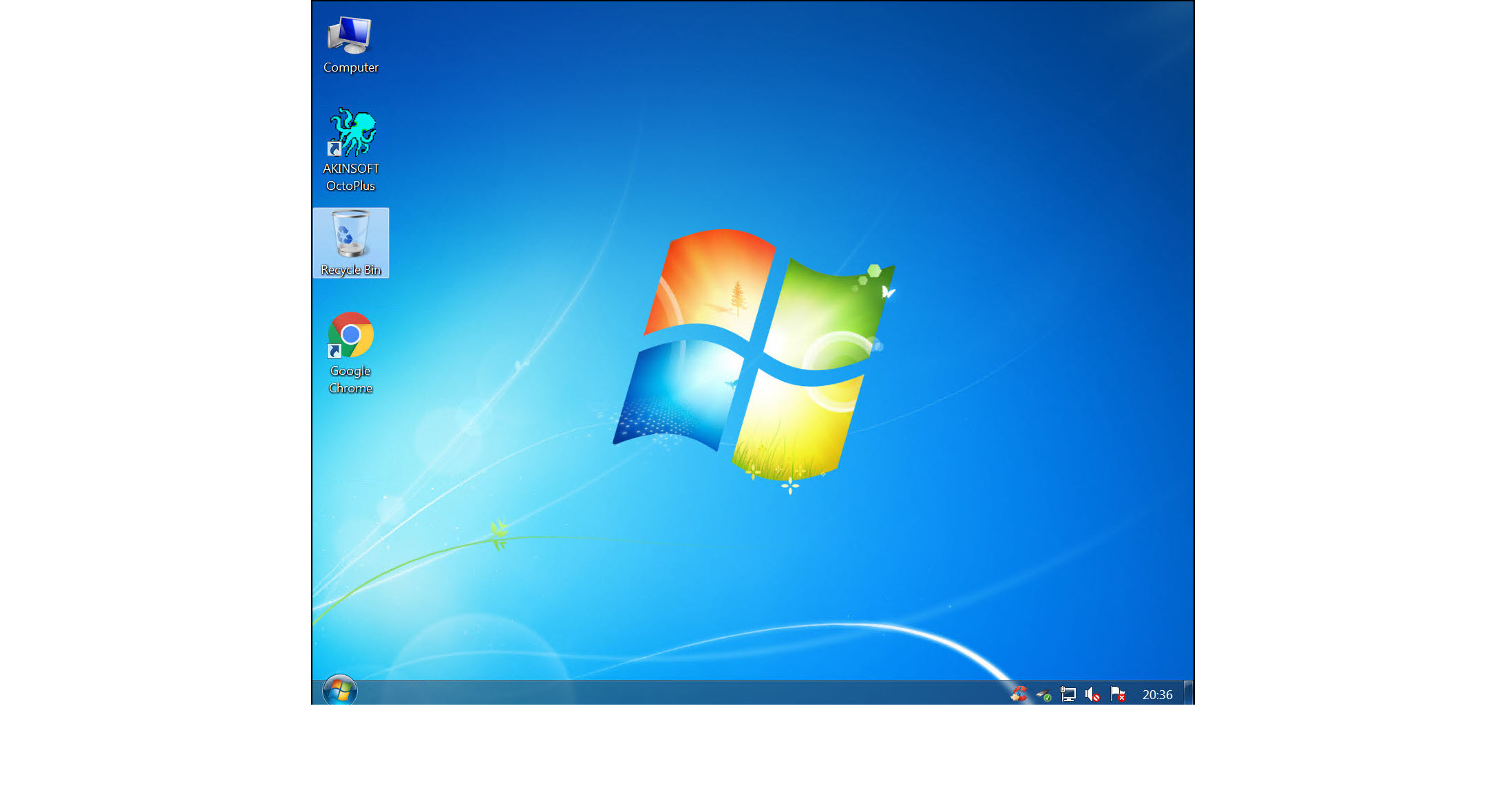 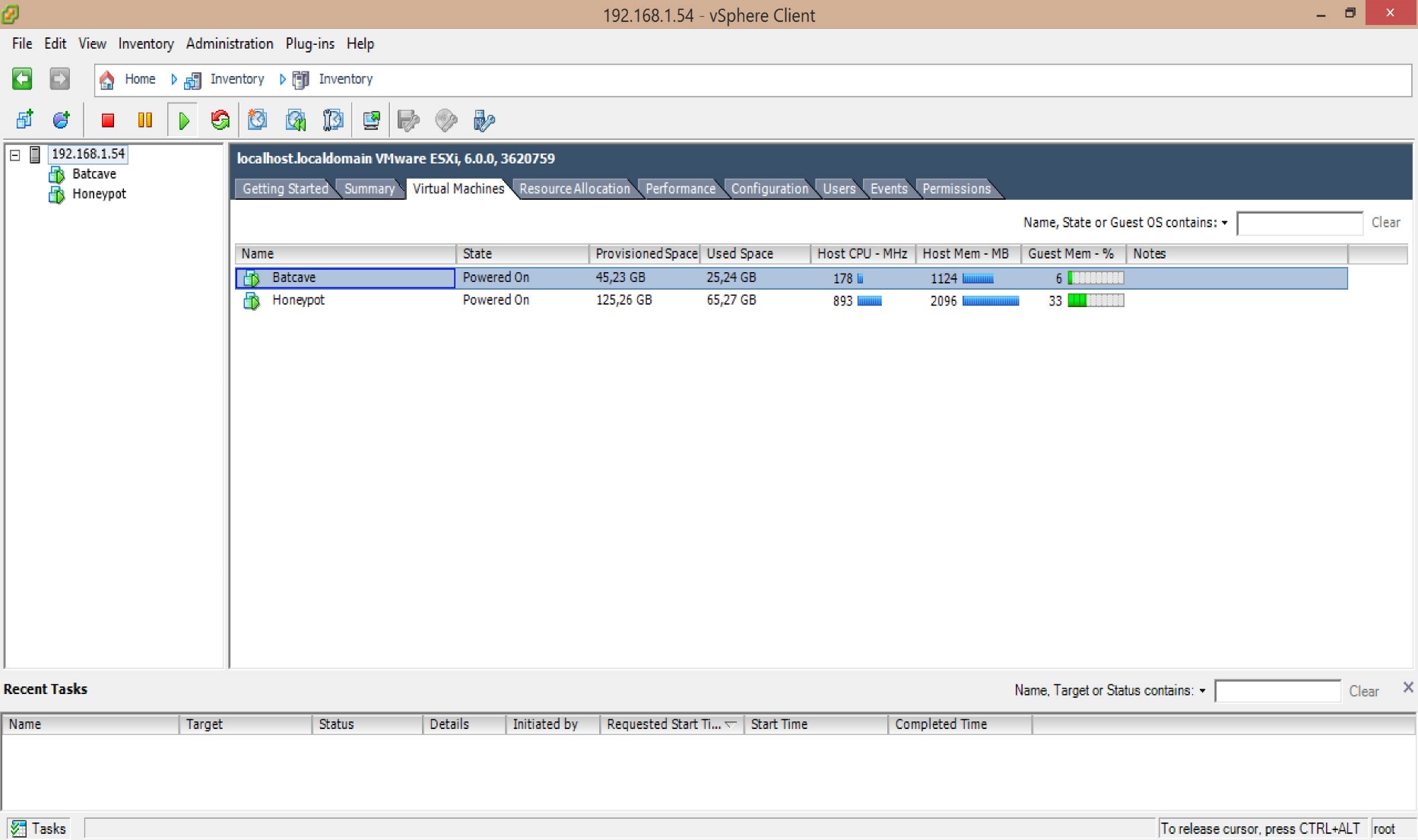 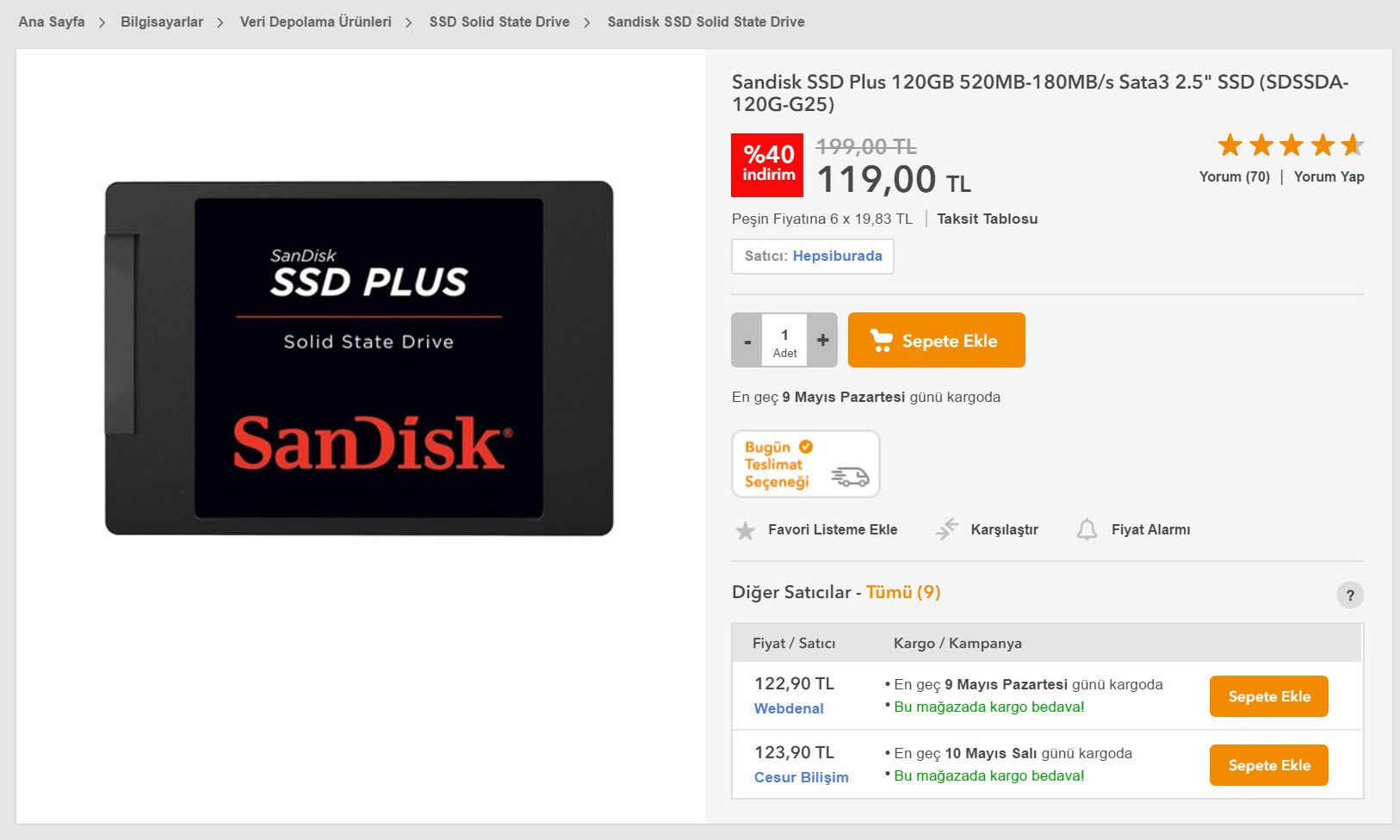 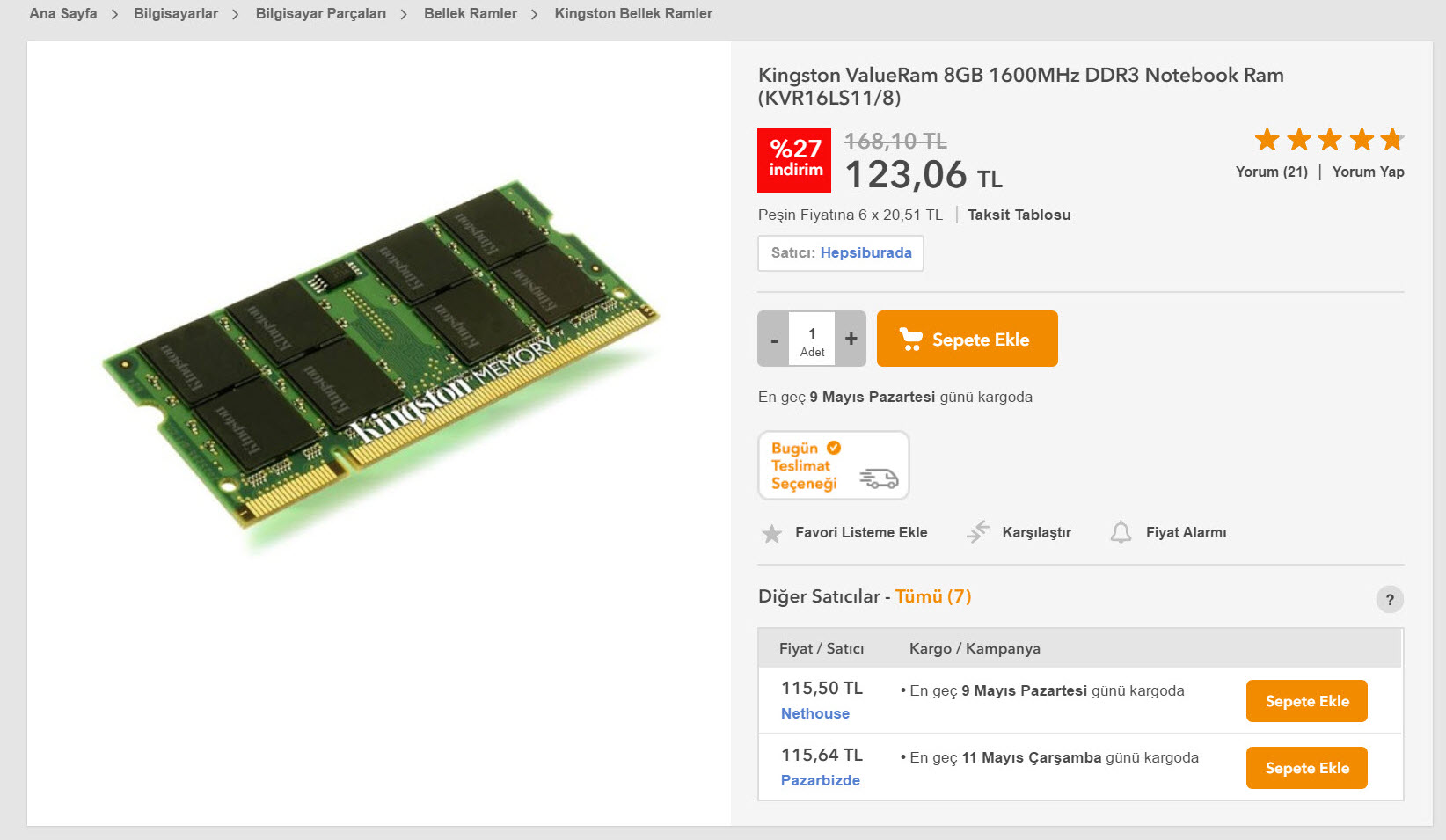 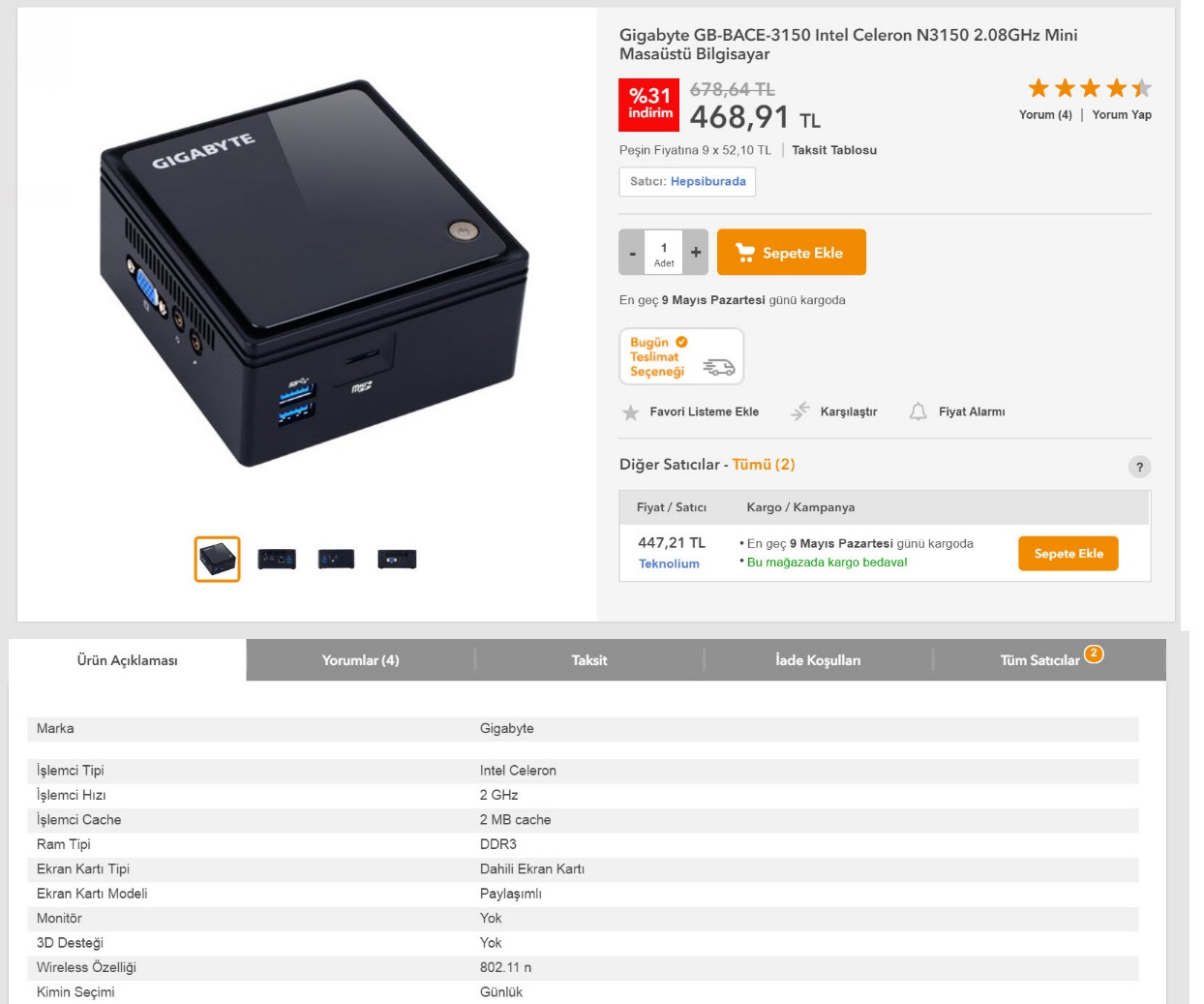 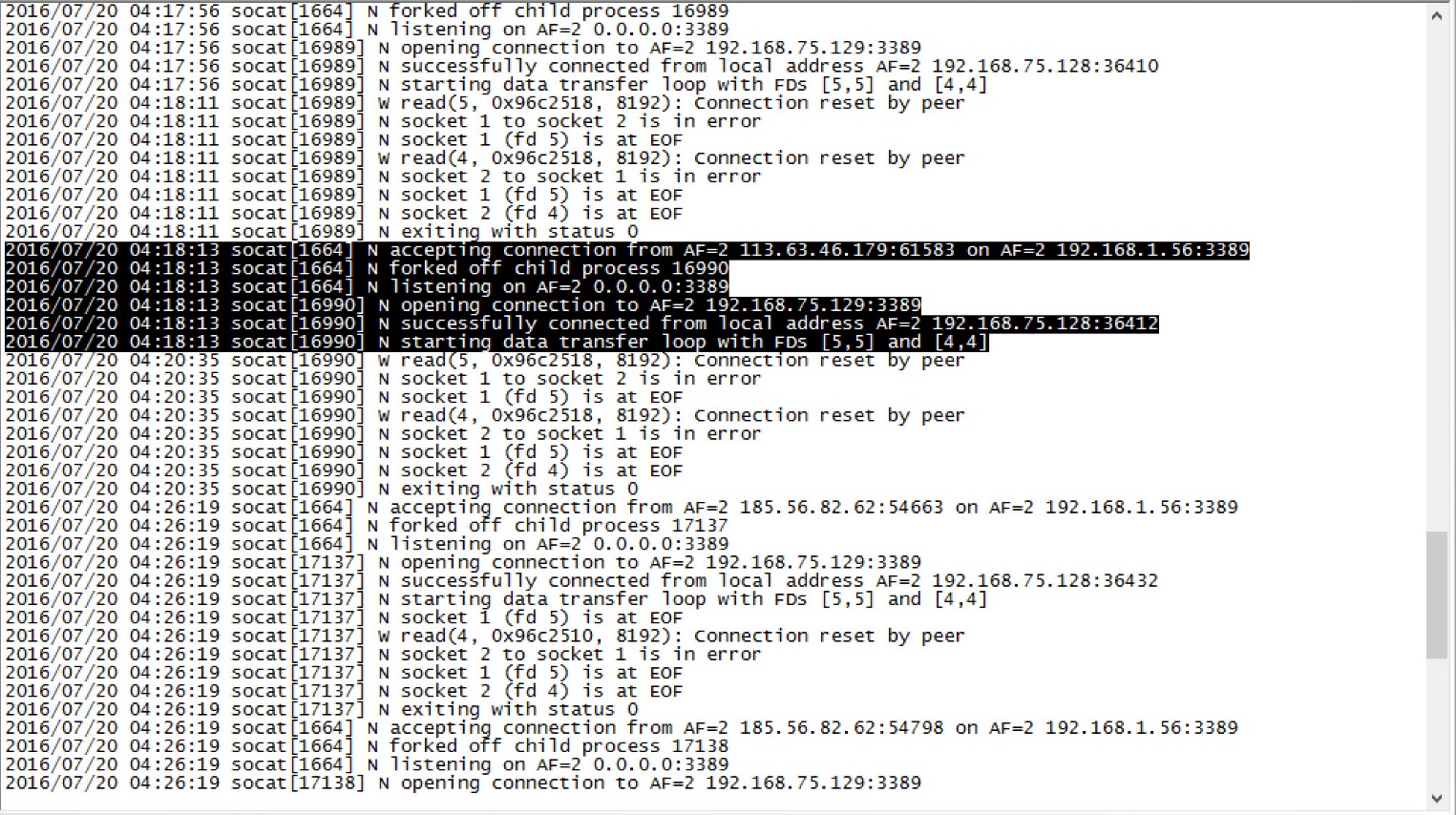 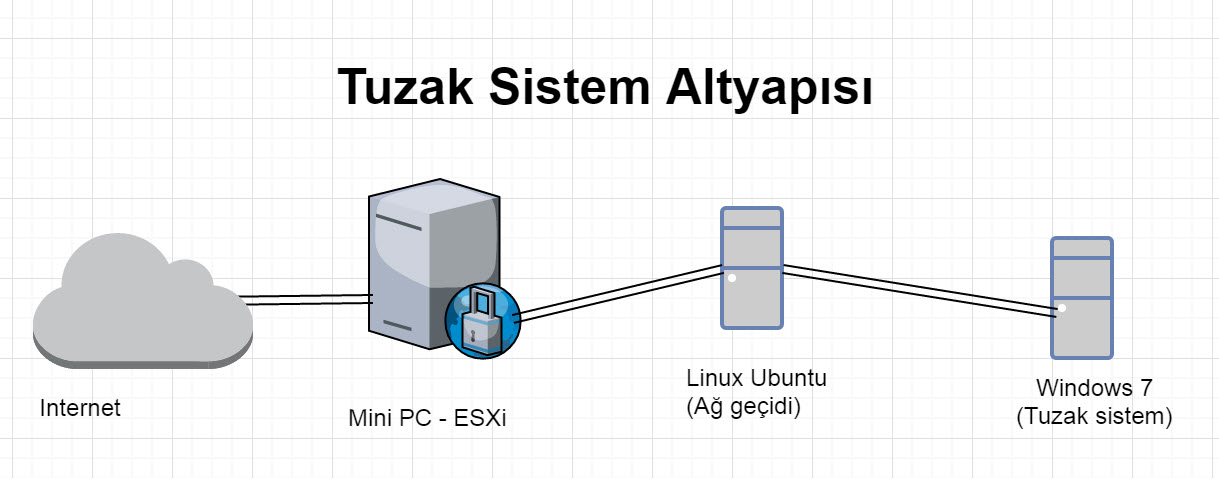 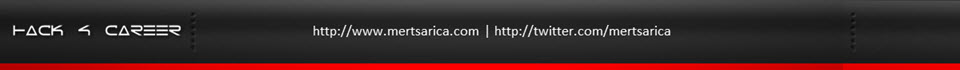 http://www.mertsarica.com | http://twitter.com/mertsarica
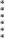 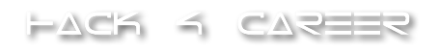 14
AVA  GİDEN  AVLANIR
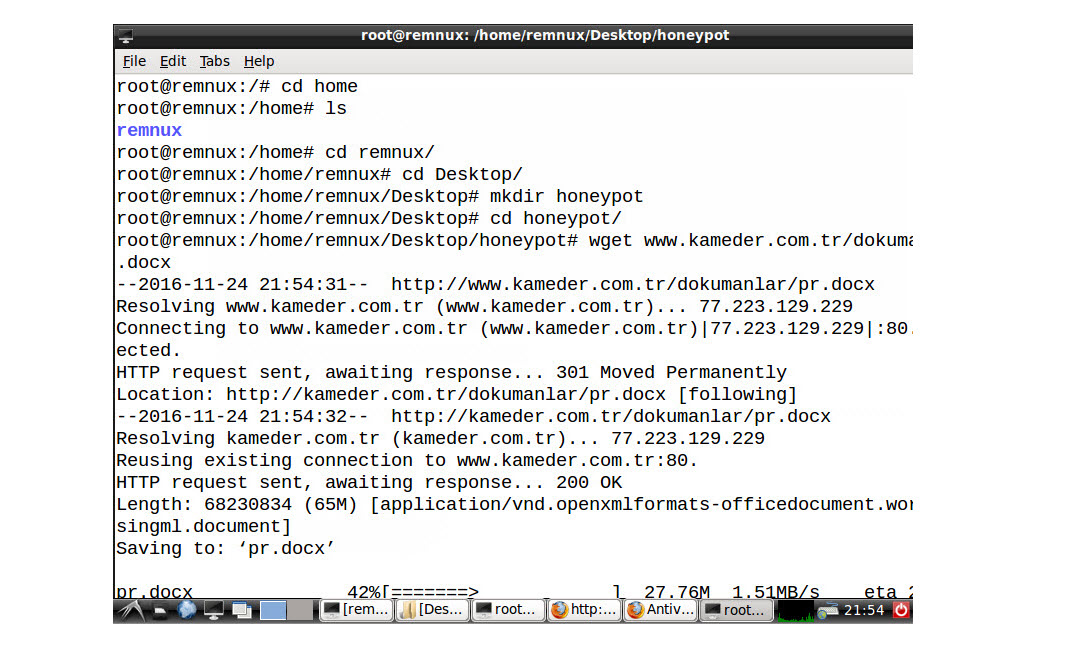 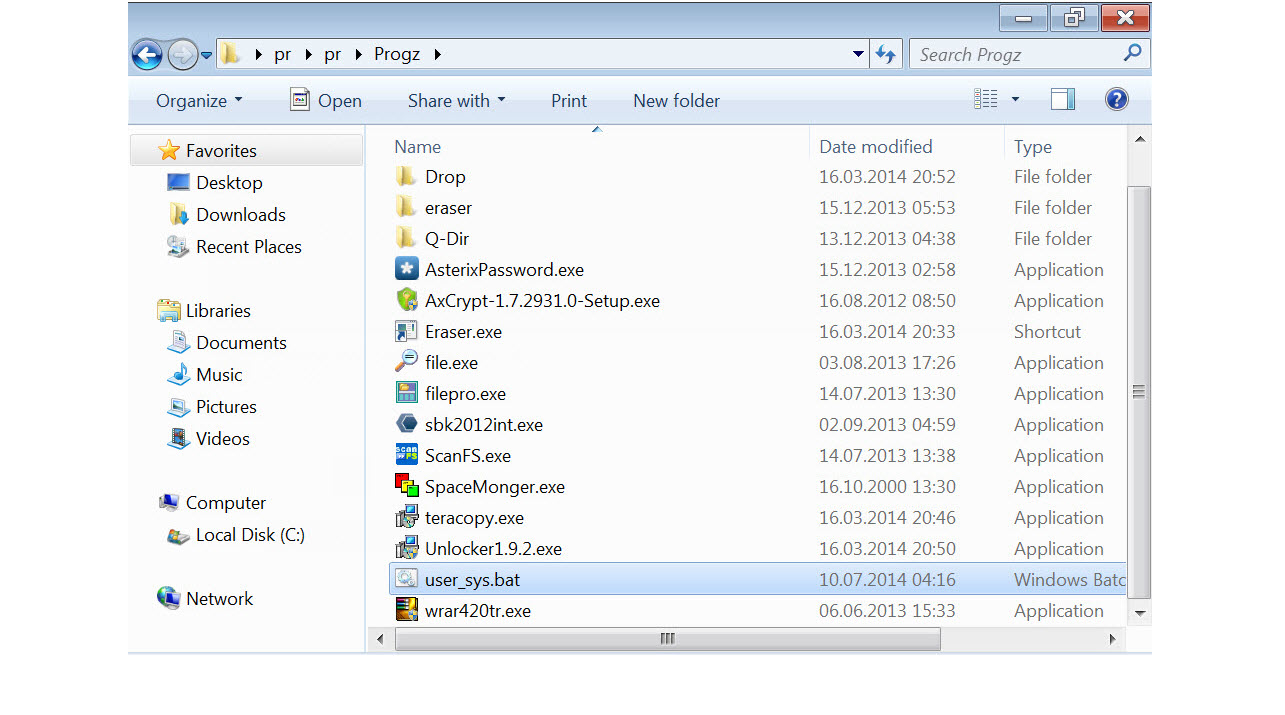 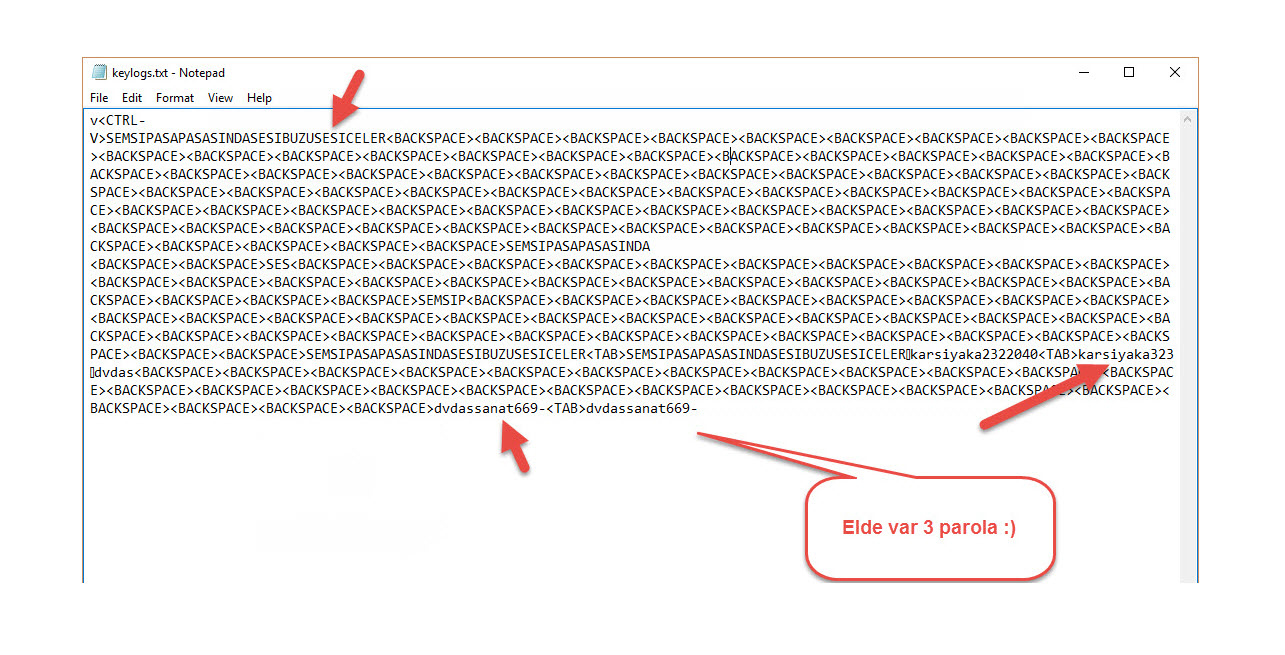 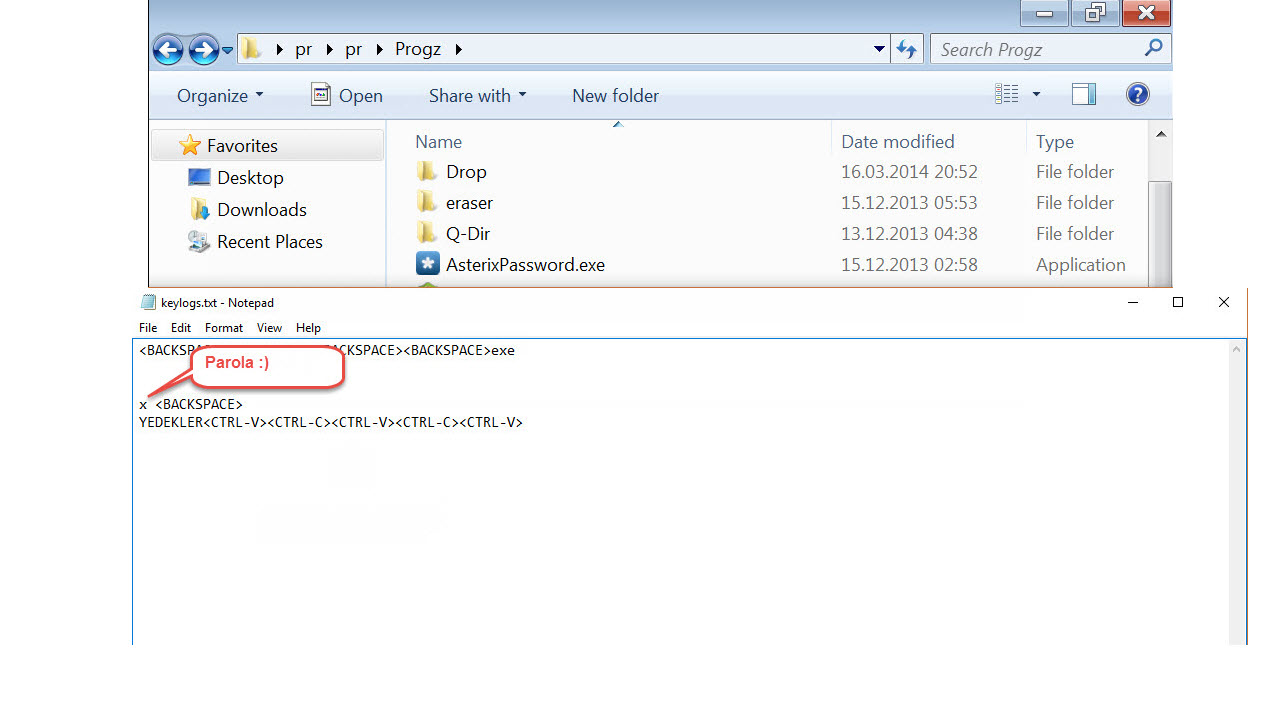 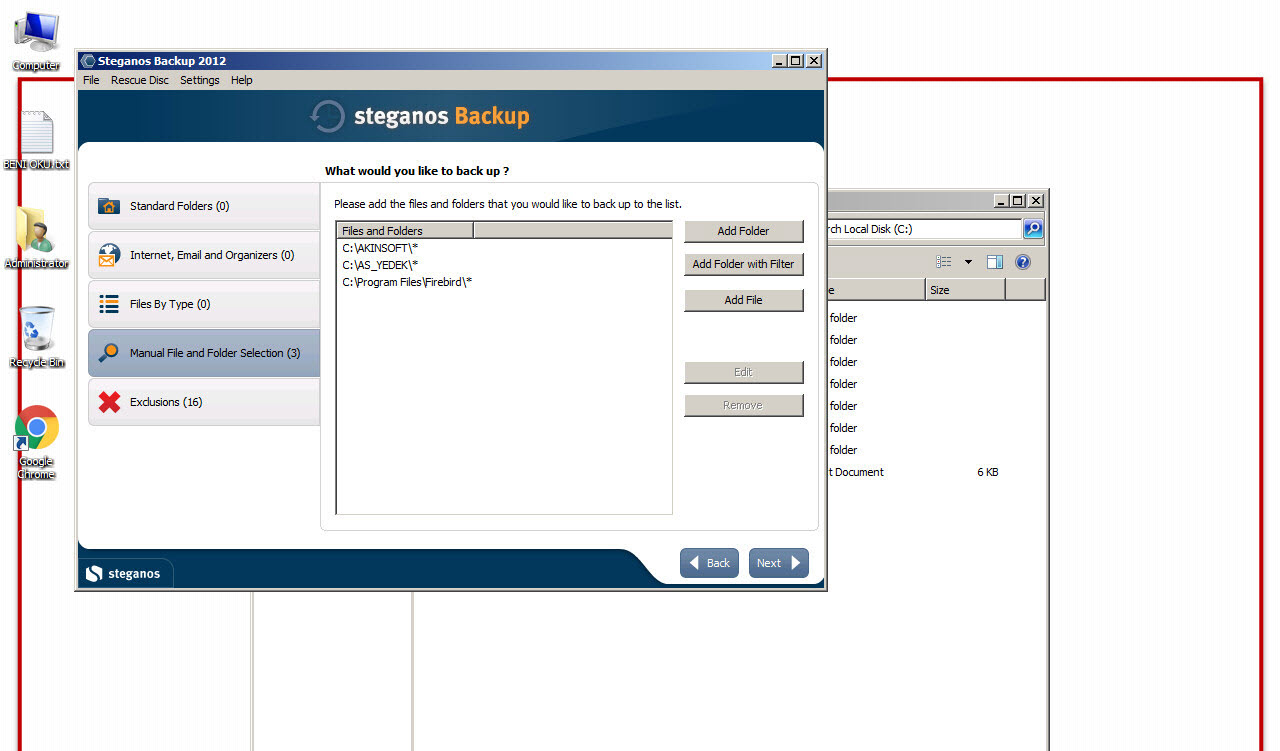 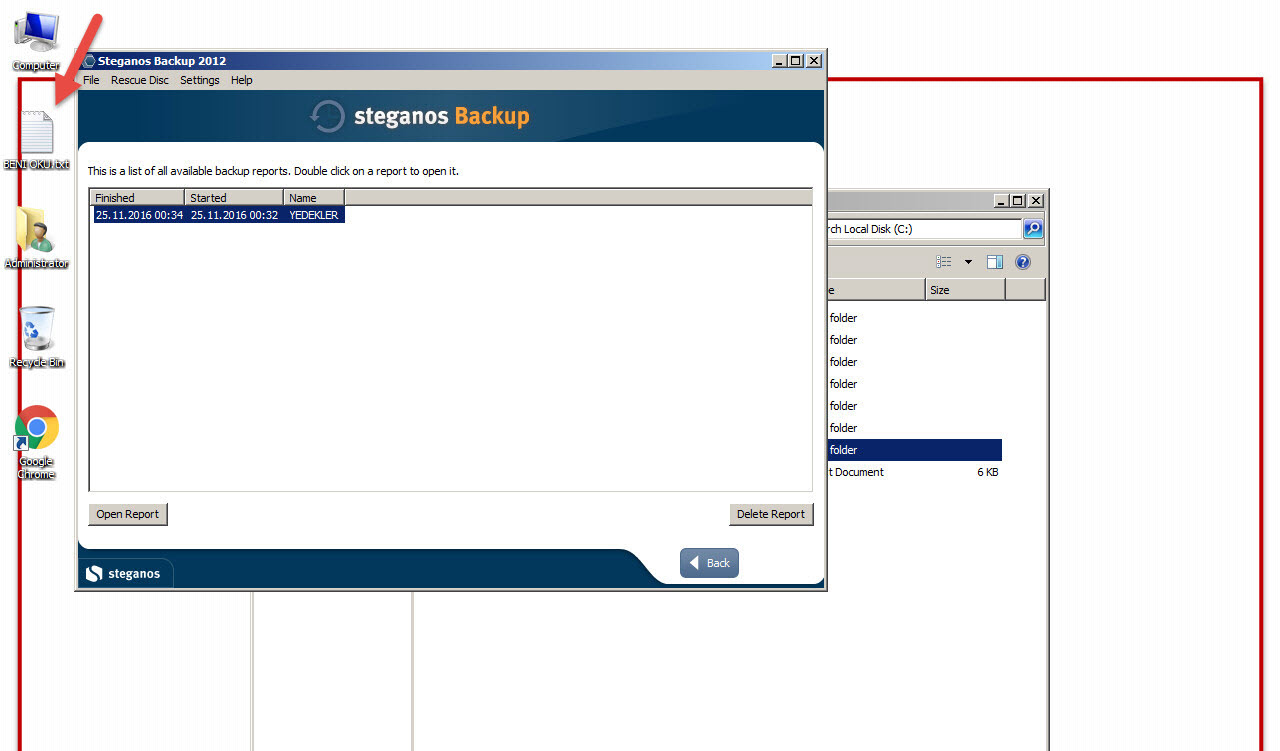 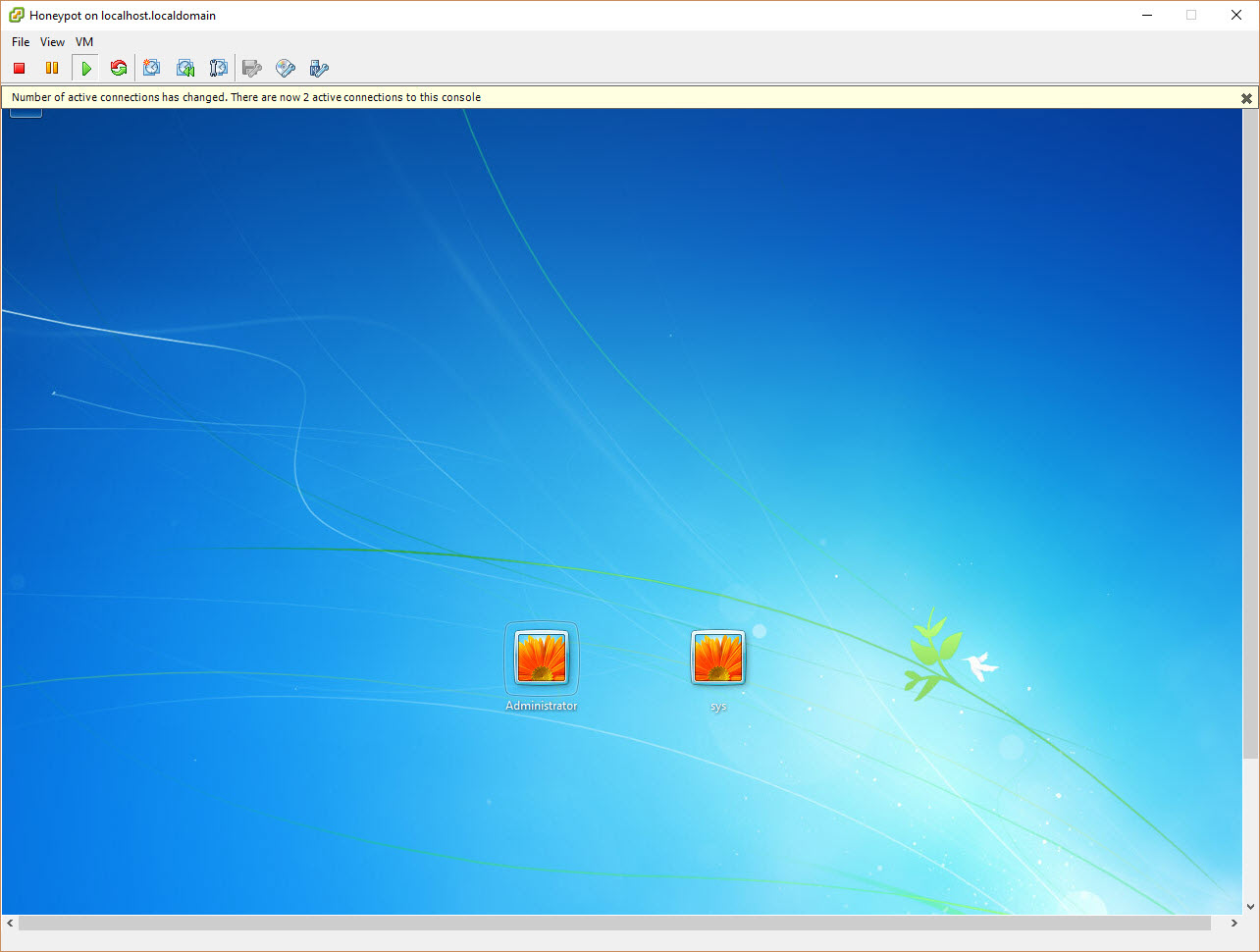 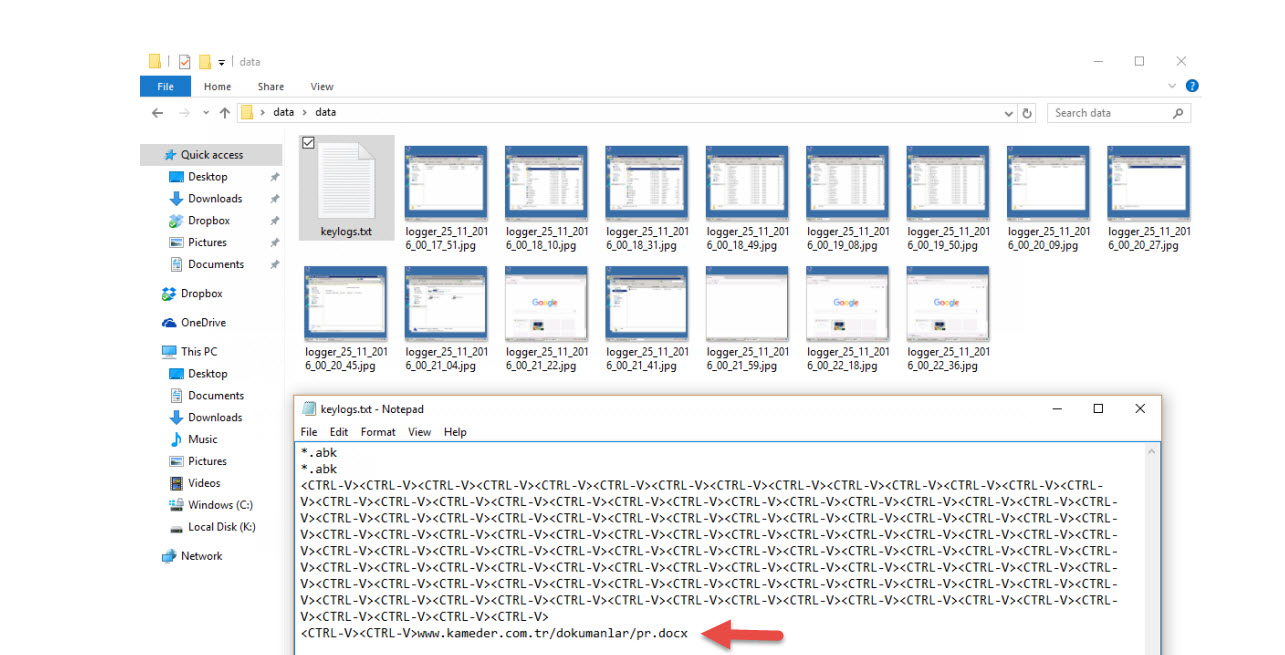 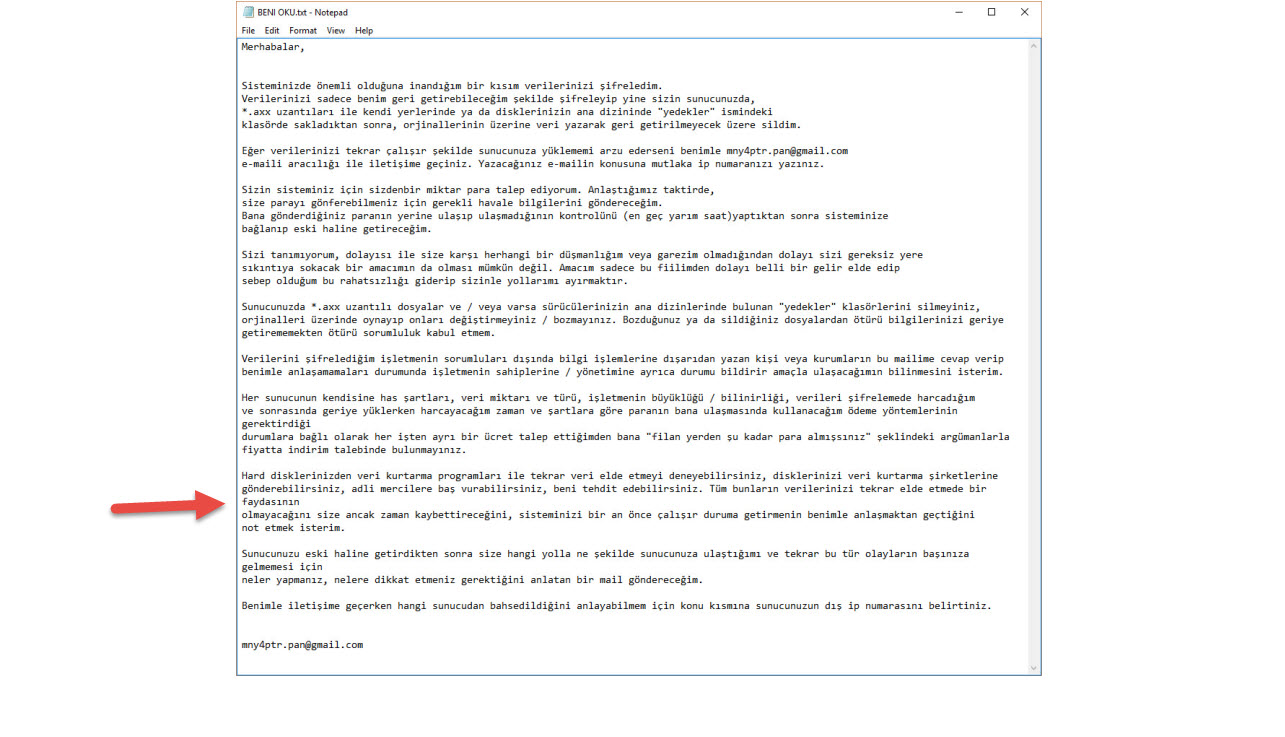 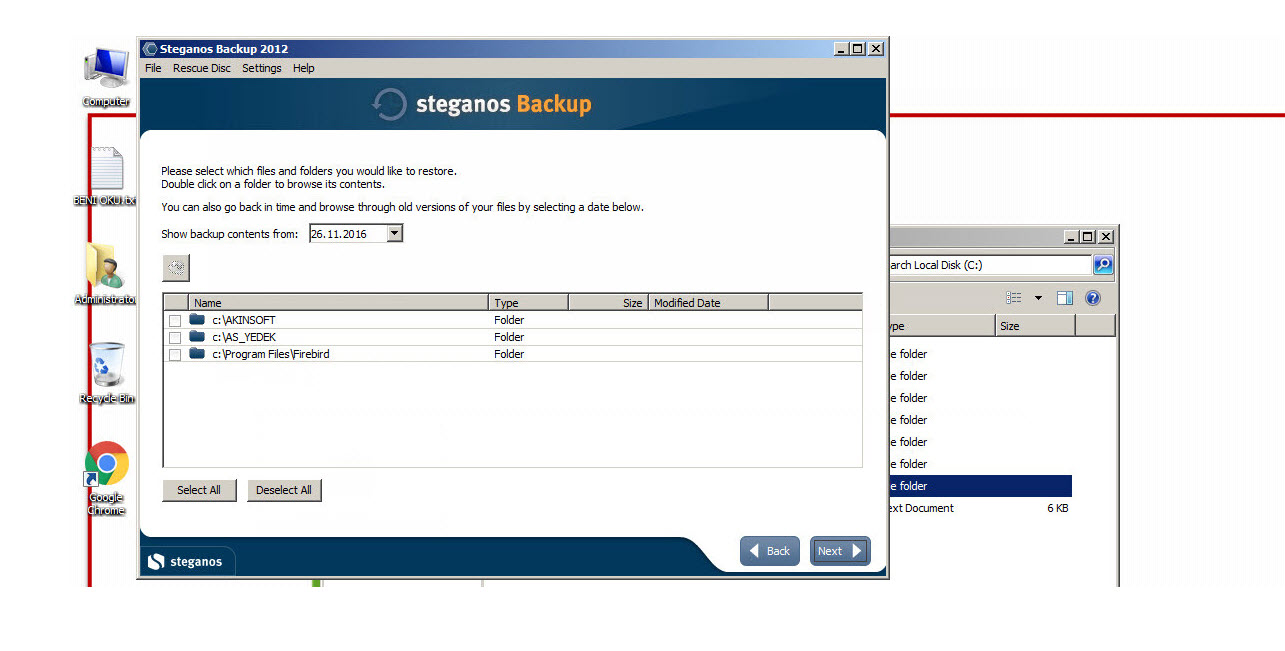 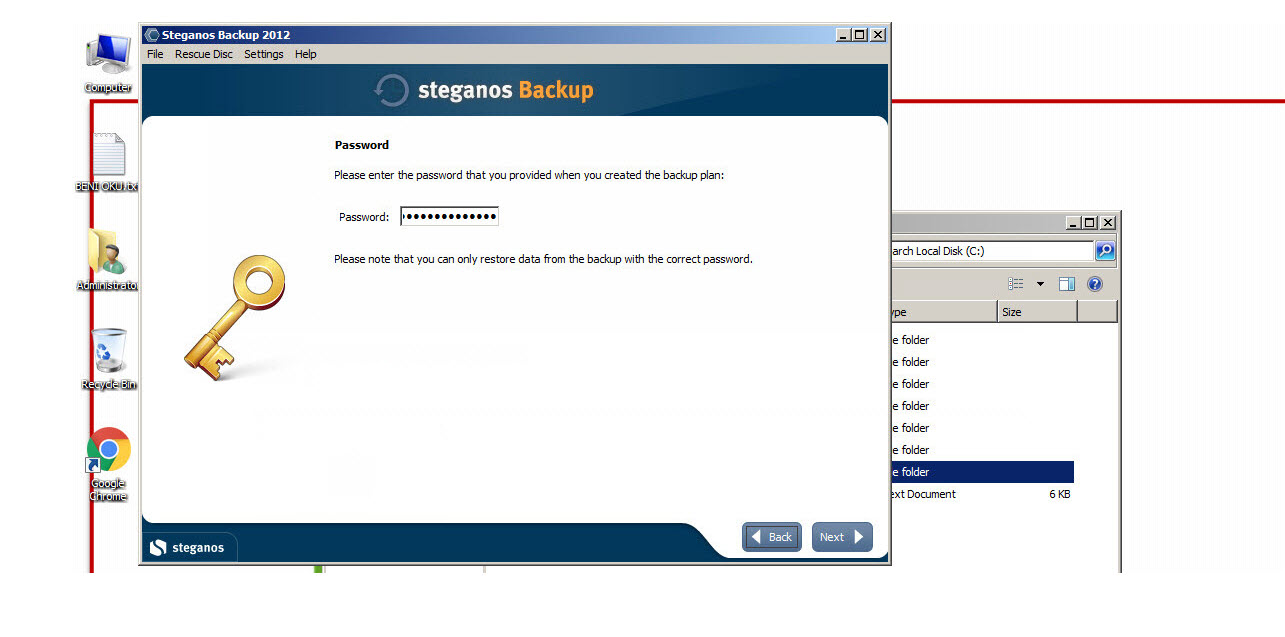 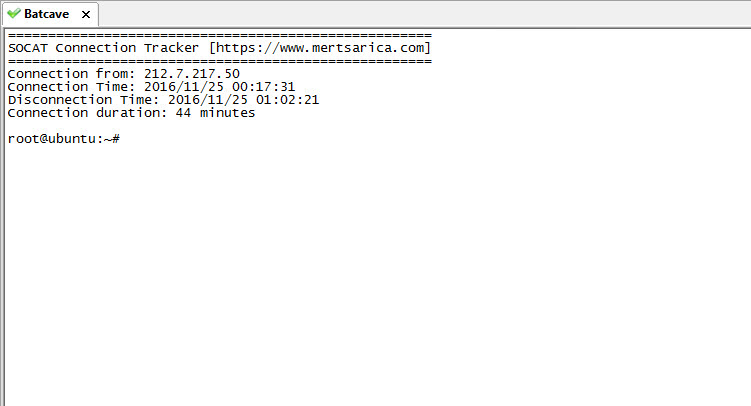 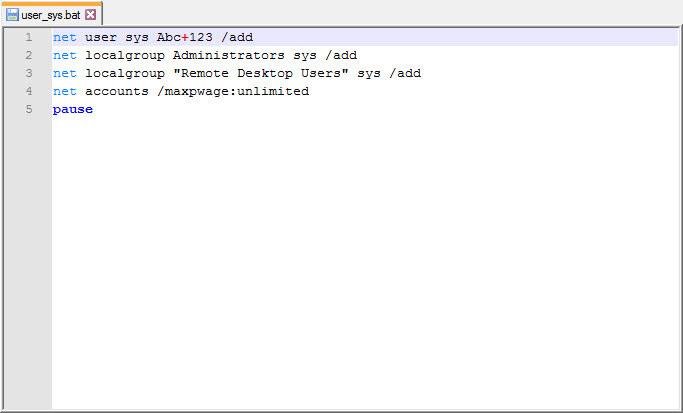 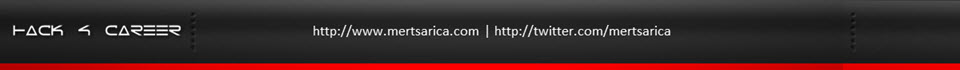 http://www.mertsarica.com | http://twitter.com/mertsarica
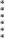 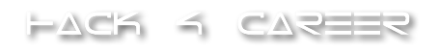 15
AVA  GİDEN  AVLANIR  (DEMO)
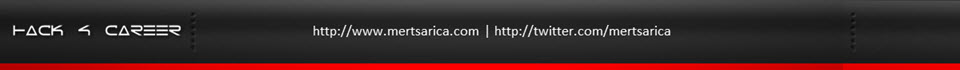 http://www.mertsarica.com | http://twitter.com/mertsarica
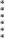 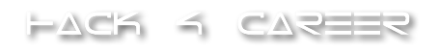 16
SONUÇ
Kurumlarda güvenlik cihazlarının ve sistemlerinin çokluğu nedeniyle gerçek saldırganı tespit etmek kimi zaman zor olabilir.
Tuzak sistemler sayesinde kurumunuzu hedef alan art niyetli kişiler ve yöntemleri hakkında bilgi sahibi olabilirsiniz.
Yetkin bir güvenlik uzmanı, Mac Gyver yöntemleri ile art niyetli kişileri tespit etmenizde kilit rol oynayacaktır. 
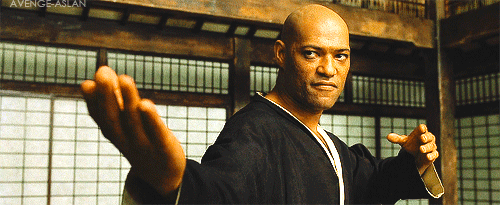 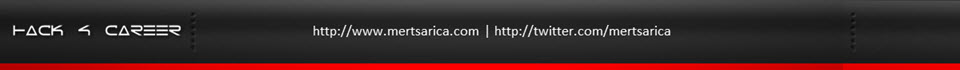 http://www.mertsarica.com | http://twitter.com/mertsarica
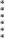 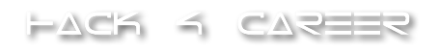 17
EĞİTİM  ÇEKİLİŞİ
BGA’nın Beyaz Şapkalı Hacker eğitimi çekilişine katılabilmek için;
Twitter hesabımı (@MertSARICA) takip edin.
Hemen fotoğrafımı çekin.
Fotoğrafımı, “@MertSARICA #IstSec” mesajı ile birlikte tweetleyin.
Tweetini favorilere eklediklerim, çekilişe katılmış olacaklardır.
Profili genele kapalı olanlar, tweetlerinin ekran görüntüsünü mert.sarica@gmail.com adresine göndermelidirler!
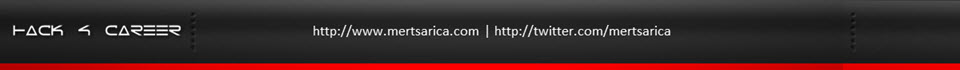 http://www.mertsarica.com | http://twitter.com/mertsarica
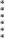 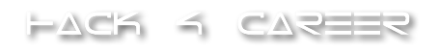 18
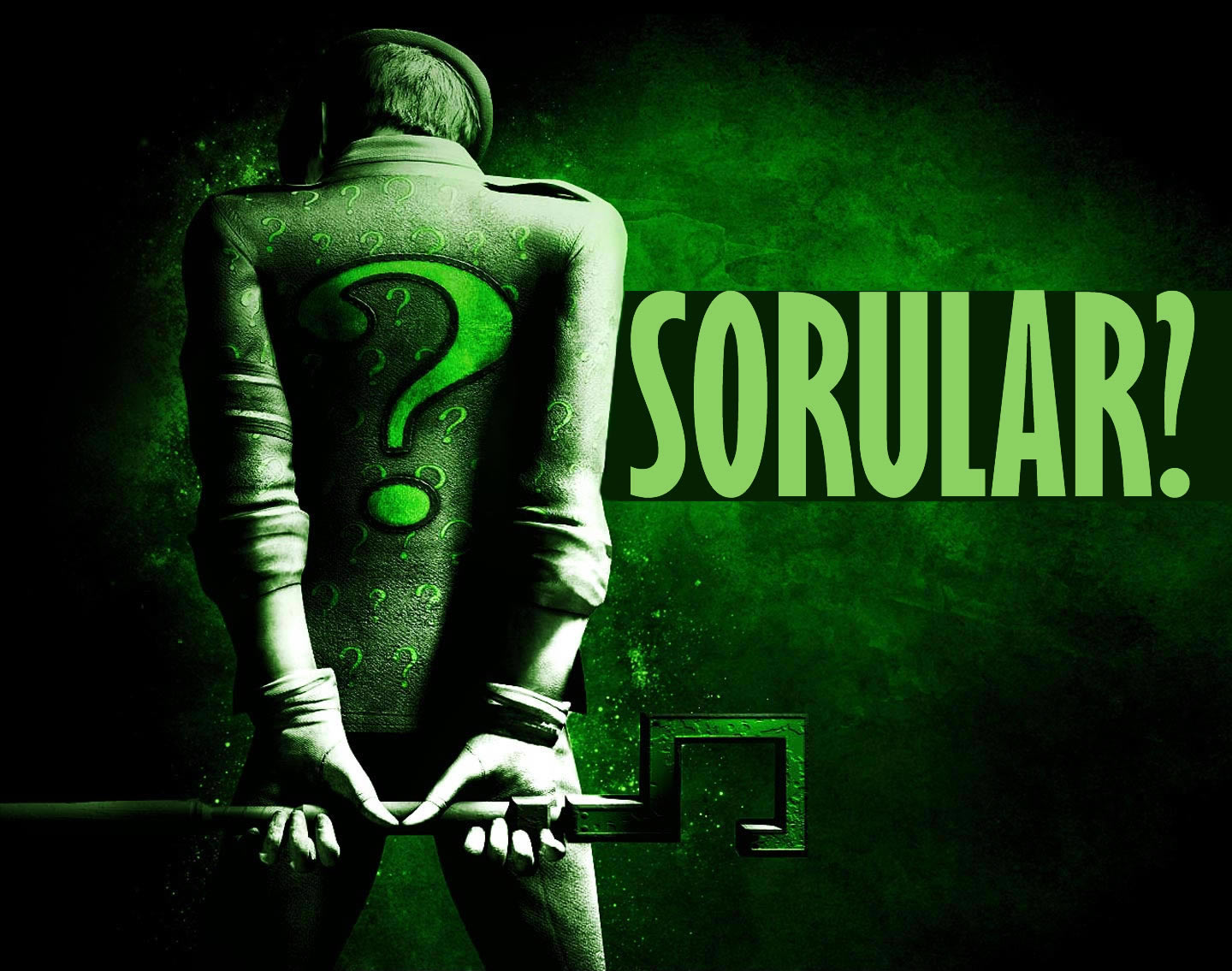 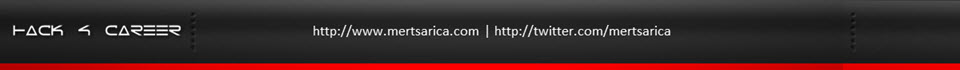 http://www.mertsarica.com | http://twitter.com/mertsarica
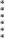 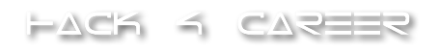 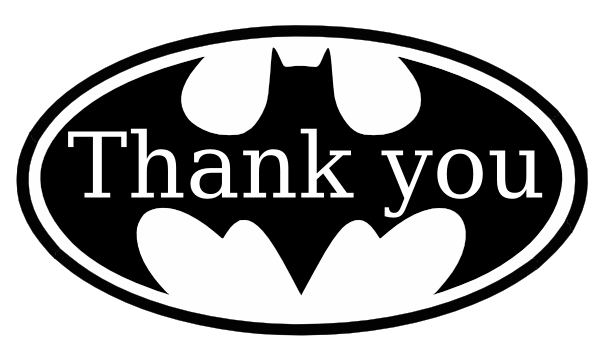 E-posta: mert.sarica@gmail.com                 Twitter: @MertSARICA

Blog: https://www.mertsarica.com
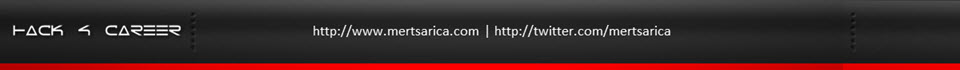 http://www.mertsarica.com | http://twitter.com/mertsarica
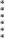 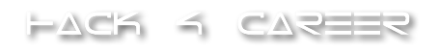